Miejsko Gminny
Dom  kultury
Im. Franciszka Kotuli  w Głogowie Młp.
DZIAŁALNOŚĆ: 2015 – 2016
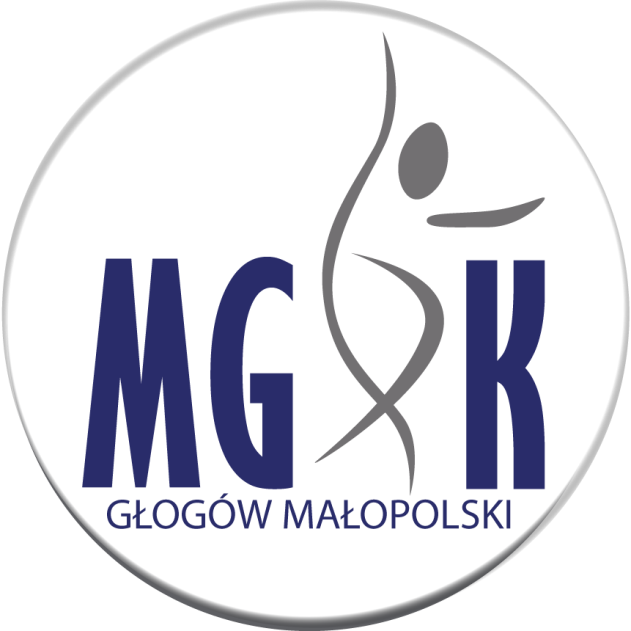 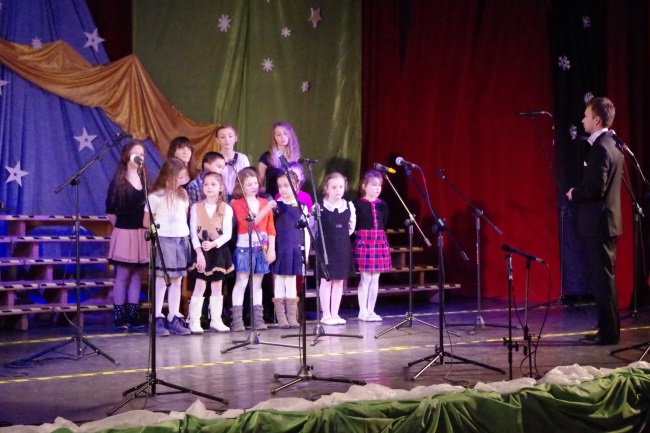 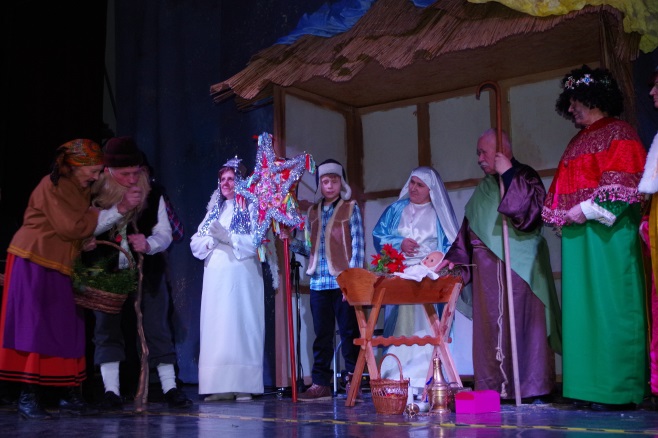 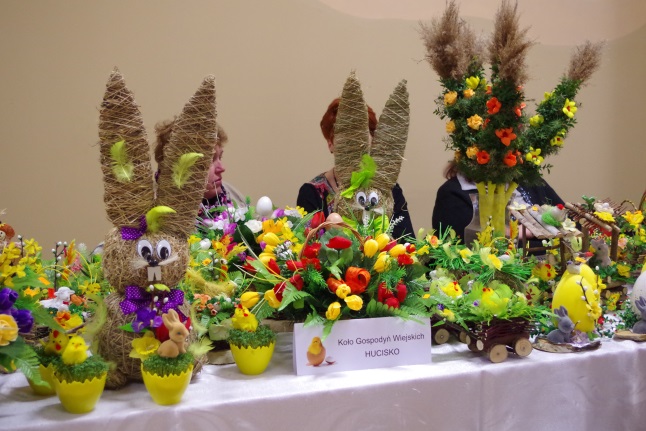 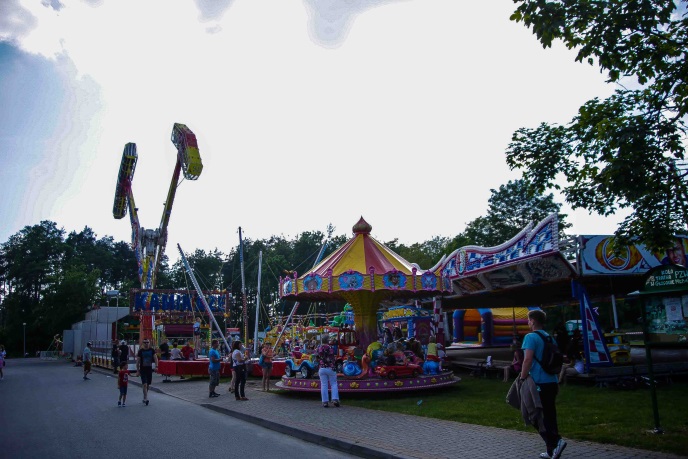 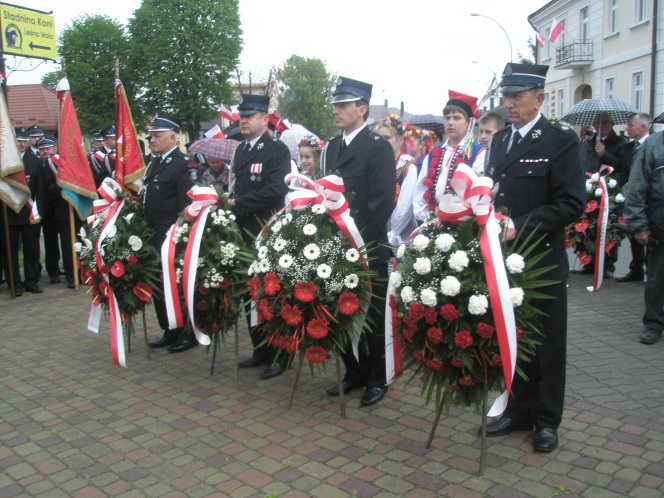 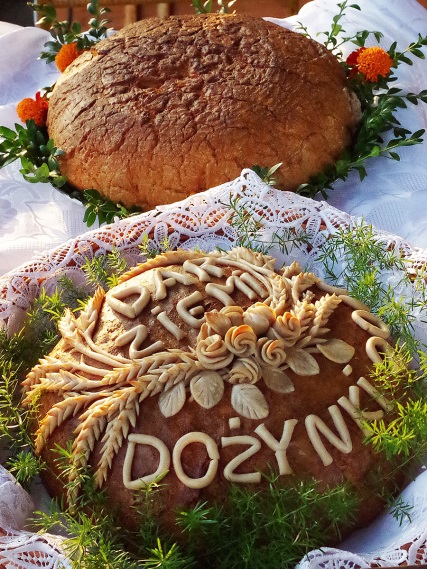 Dyrektor: 
Dariusz 
Lewandowski - socha
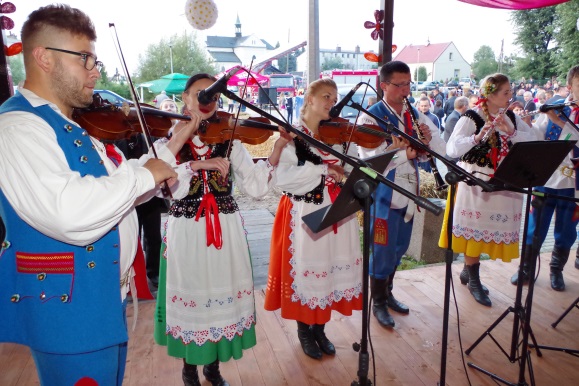 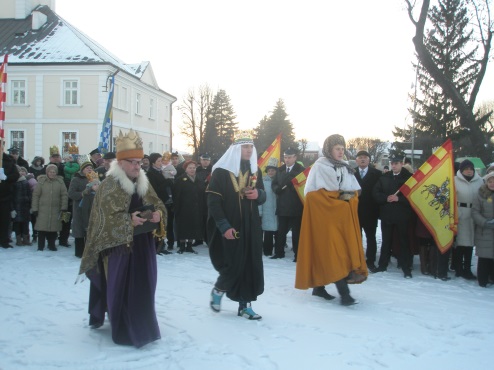 MGDK IM. F. KOTULI W GŁOGOWIE MŁP.
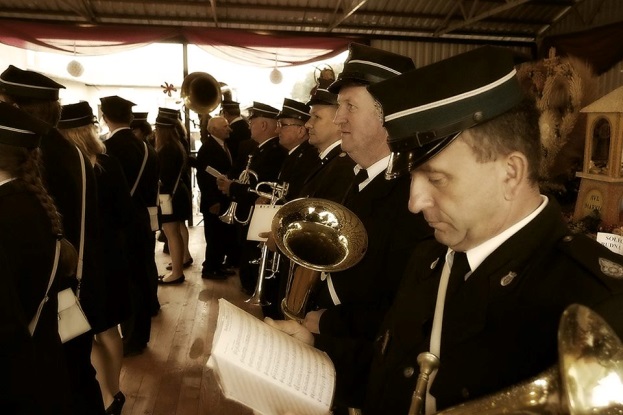 ZAJĘCIA STAŁE:
ZESTAWIENIE ROCZNE:
Ogółem:  122  zajęcia tygodniowo – WIĘCEJ 
w tym: 59 w Głogowie Młp. 
63 na terenie Gminy – WIĘCEJ
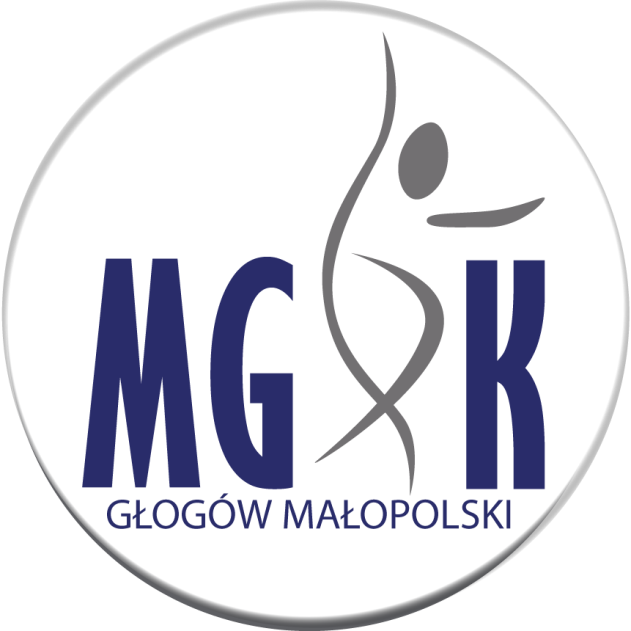 STAN NA KWIECIEŃ 2016 :
Ogółem: 109 zajęć tygodniowo
w tym: 54 w Głogowie Młp. 
55 na terenie Gminy
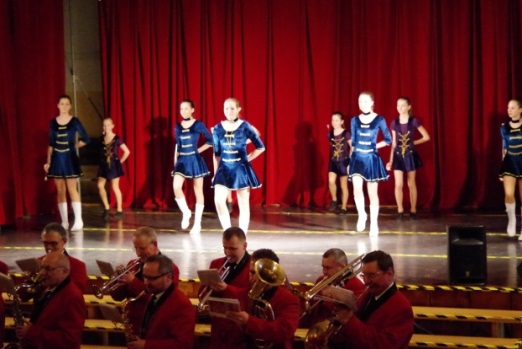 Grupy  i  zespoły  DZIAŁAJĄCE PRZY MGDK :
Aktywna Grupa Twórców
Chór Męski Gloria
Gminna Orkiestra Dęta
Grupa Teatralna „Hrabia Von Trupki” – 2 grupy – WIĘCEJ 
Grupa Teatralna „Porażenie Prądem”
Grupa Teatralna „Ufo Nad Szopką”
Zajęcia stałe
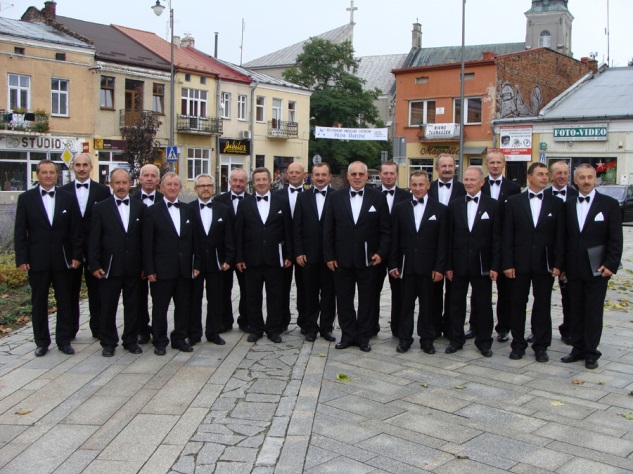 MGDK im. F. Kotuli w Głogowie Młp.
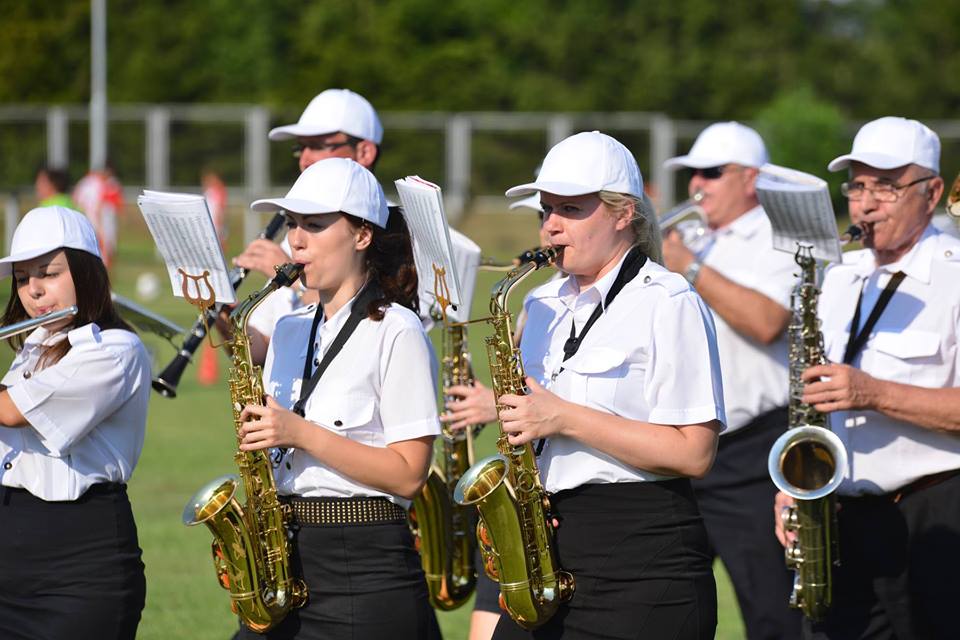 Grupy  i  zespoły  DZIAŁAJĄCE 
PRZY MGDK C.D.:
Grupa Seniorów „Antynuda” 
Kapela „Przewrotniacy” 
Mażoretki – 5 grup – WIĘCEJ 
Zespół Muzyczny „Łubu Dubu”
Zespół Pieśni i Tańca „Chabry” – 2 grupy
Zespół Pieśni i Tańca „Hanka” – 8 grup – WIĘCEJ 
Zespół Pieśni i Tańca „Lajkonik” – 3 grupy
Zespół Pieśni i Tańca „Mali Przewrotniacy” – 3 grupy
Zespół Pieśni i Tańca „Przewrotniacy” 
Zespół Wokalny „Złota Nutka” – 3 grupy
Zespół Wokalny „Perełki”
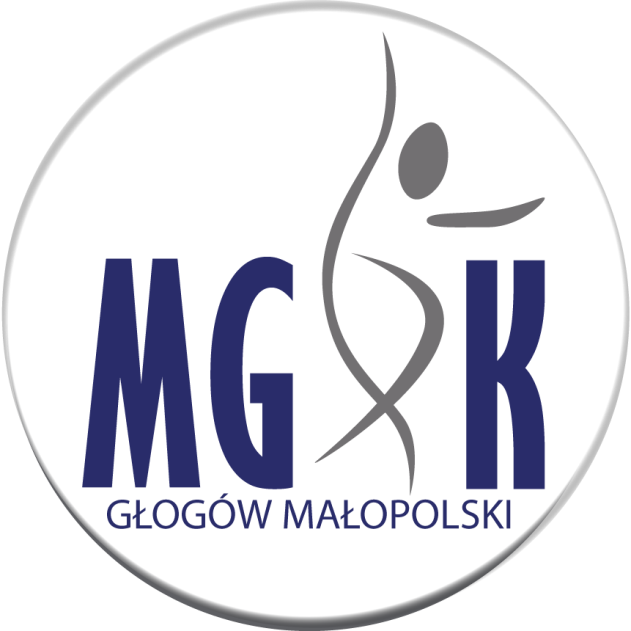 ZAJĘCIA STAŁE
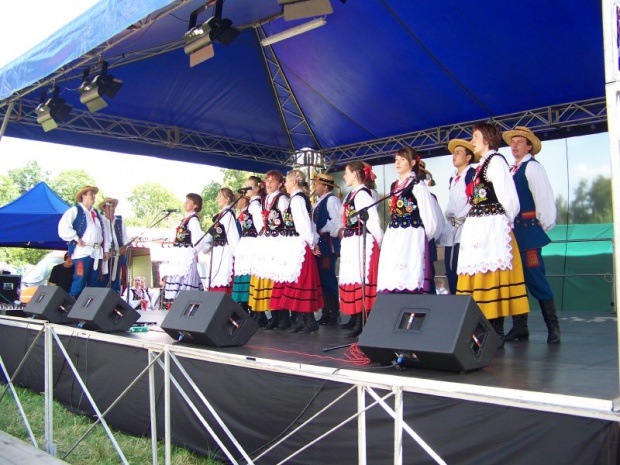 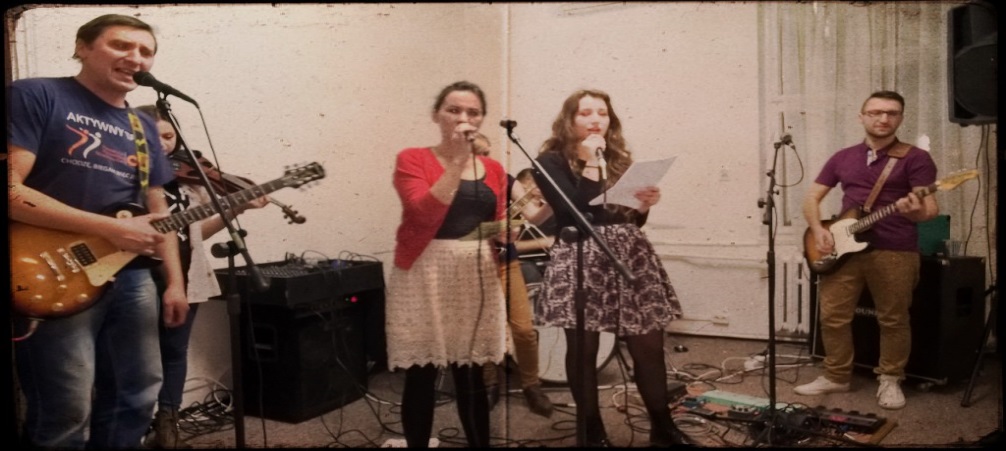 MGDK im. F. Kotuli w Głogowie Młp.
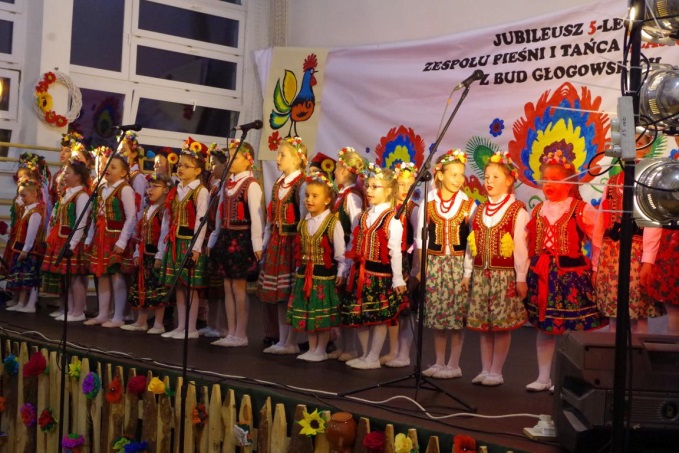 Grupy  i  zespoły  DZIAŁAJĄCE PRZY MGDK c.d.:
Rytmika
Fitness 
Flexi-fit – 5 grup – WIĘCEJ
Trening wzmacniający – 5 grup – WIĘCEJ
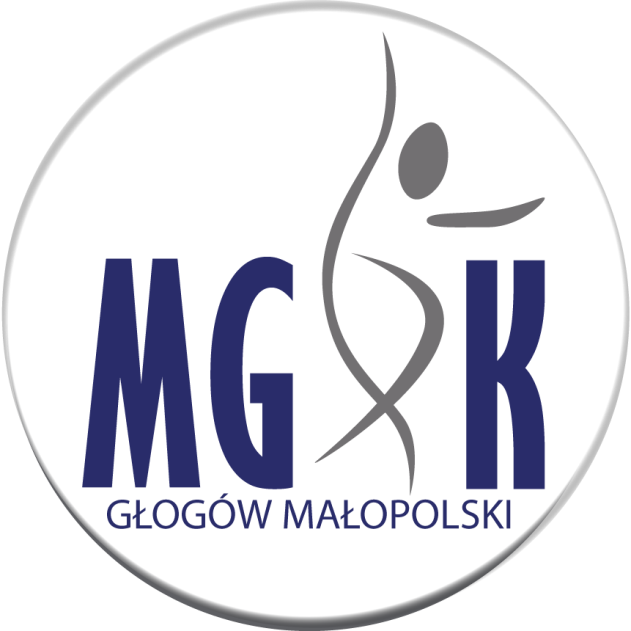 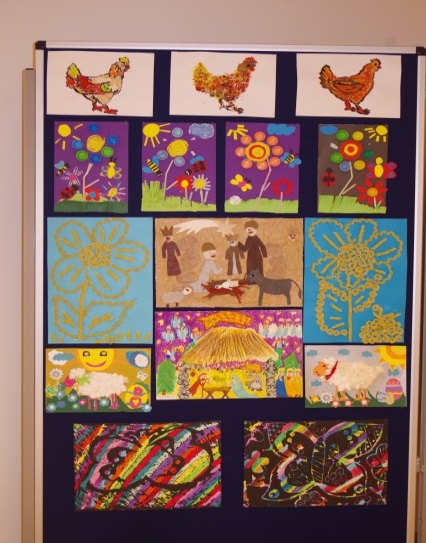 Język angielski – 17 grup – WIĘCEJ
Język niemiecki – 3 grupy – WIĘCEJ
Kółko gier i zabaw – 3 grupy 
Kółko modelarskie – 6 grup – WIĘCEJ
Kółko fotograficzne – NOWOŚĆ
Zajęcia stałe
Zajęcia plastyczne – 6 grup 
Balet – 4 grupy –  WIĘCEJ
Taniec towarzyski – 8 grup 
Breakdance – 3 grupy – WIĘCEJ
Grupa Cheerleaderek – NOWOŚĆ
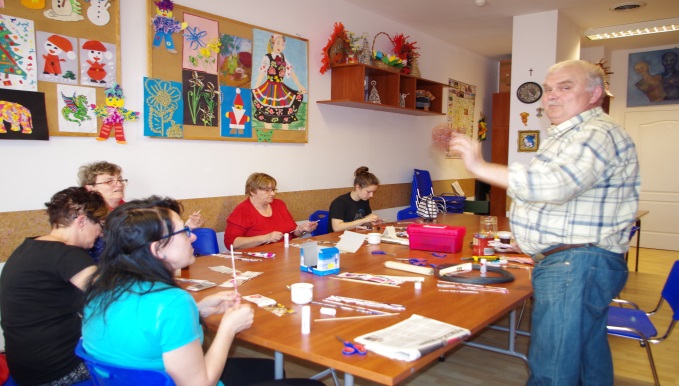 MGDK im. F. Kotuli w Głogowie Młp.
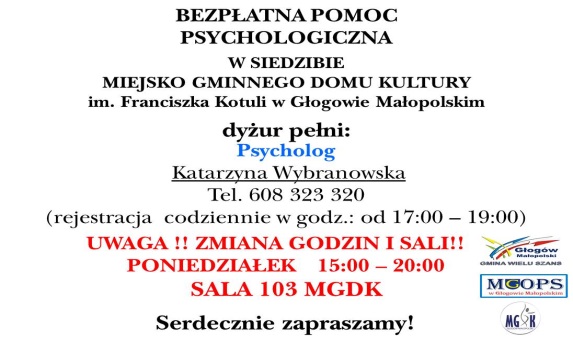 ZEWNĘTRZNA  AKTYWNOŚĆ W MGDK:
ZWIĄZEK EMERYTÓW, RENCISTÓW 
     I INWALIDÓW
AA i AL-ANON
GABINET LOGOPOEDYCZNY
PUNKT KONSULTACYJNY – PSYCHOLOG
NIEODPŁATNE PORADY PRAWNE – NOWOŚĆ 
TENIS STOŁOWY TKKF
5 ZESPOŁÓW MŁODZIEŻOWYCH W „KANCIAPIE” 
PILATES – 3 GRUPY 
KARATE
GIMNASTYKA – SENIORZY 
KLUB EDUKACYJNY „ŚWIAT ZAINTERESOWAŃ”
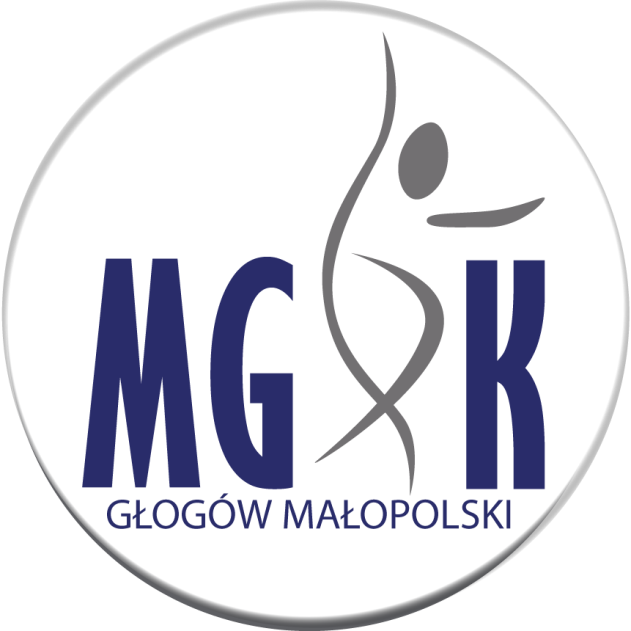 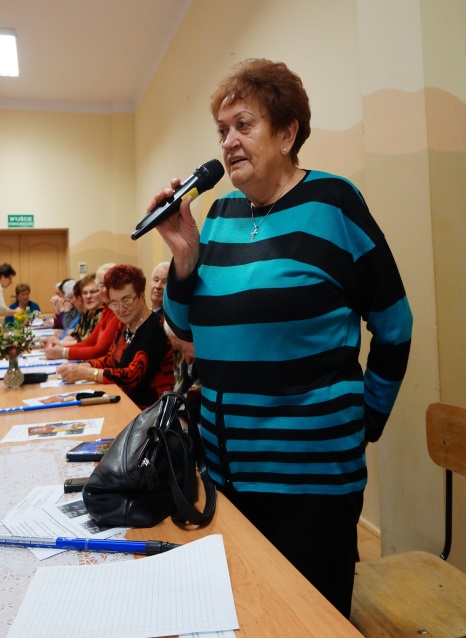 ZEWNĘTRZNA AKTYWNOŚĆ W MGDK
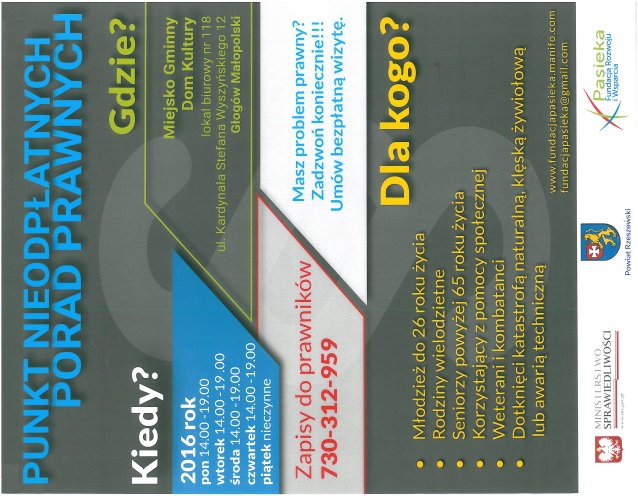 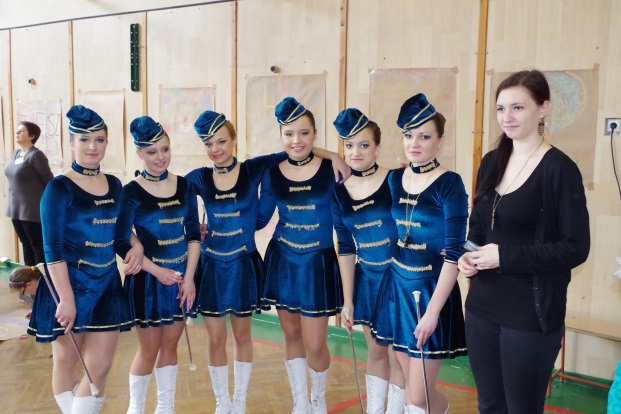 MGDK im. F. Kotuli w Głogowie Młp.
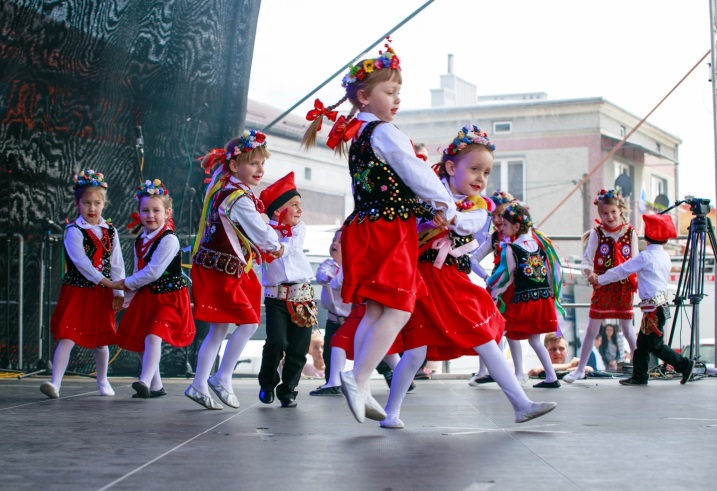 ZAJĘCIA STAŁE NA TERENIE GMINY:
Budy Głogowskie :
Zespół Pieśni i Tańca „Lajkonik” – 3 grupy 
Grupa Teatralna „Porażenie prądem”
Kółko plastyczne 
Taniec towarzyski – 2 grupy 
OGÓŁEM: 9 zajęć tygodniowo
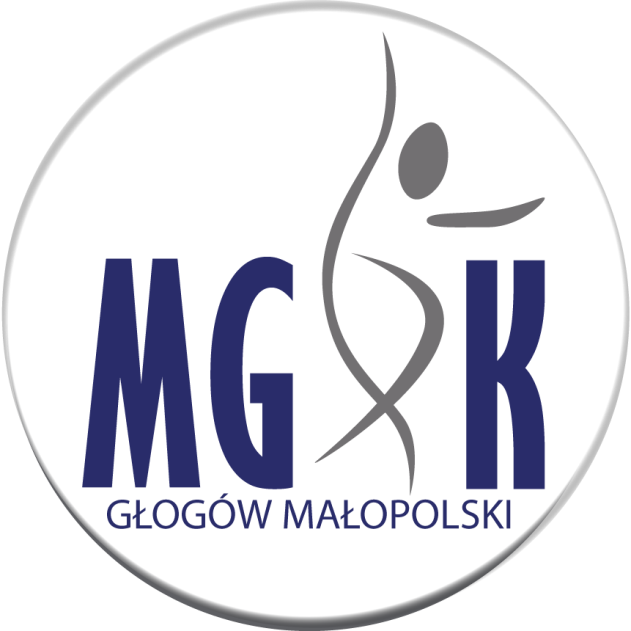 Hucisko: 
Zespół Pieśni i Tańca „Chabry” – 2 grupy
Język angielski – 2 grupy – NOWOŚĆ 
Trening wzmacniający – NOWOŚĆ 
Flexi – Fit – NOWOŚĆ 
OGÓŁEM: 6 zajęć tygodniowo
Zajęcia NA TERENIE GMINY
Lipie:
Kółko gier i zabaw 
Język angielski – NOWOŚĆ
Cheerleaderki – NOWOŚĆ
OGÓŁEM: 3 zajęcia  tygodniowo
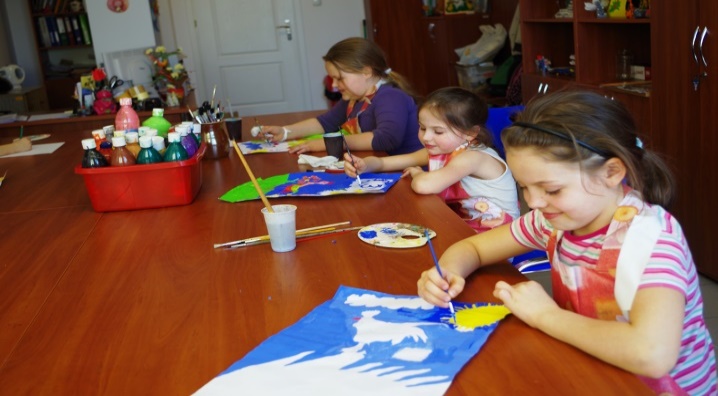 MGDK im. F. Kotuli w Głogowie Młp.
ZAJĘCIA STAŁE NA TERENIE GMINY  C.D.:
Miłocin:
Język angielski – NOWOŚĆ 
OGÓŁEM: 1 zajęcia tygodniowo
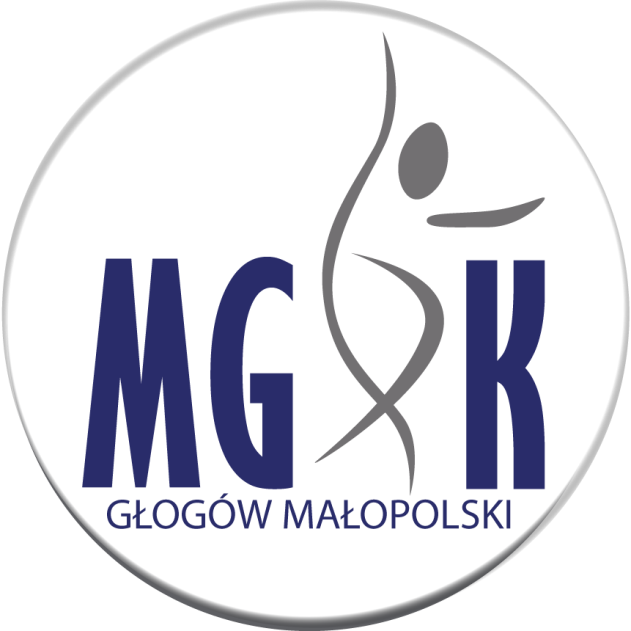 Pogwizdów Nowy:
Flexi Fit – NOWOŚĆ 
Trening wzmacniający – NOWOŚĆ
Fitness    
Breakdance – NOWOŚĆ 
Balet – NOWOŚĆ 
Język angielski – 3 grupy 
OGÓŁEM: 7 zajęć tygodniowo
ZAJĘCIA NA TERENIE GMINY
Pogwizdów Stary:
Kółko plastyczne 
Język angielski – 3 grupy 
OGÓŁEM: 4 zajęcia tygodniowo
MGDK im. F. Kotuli w Głogowie Młp.
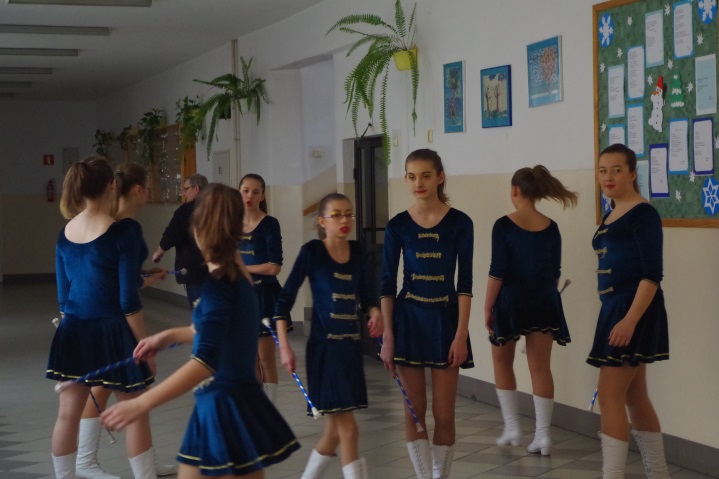 ZAJĘCIA STAŁE NA TERENIE GMINY  C.D.:
Przewrotne:
Zespół Pieśni i Tańca „Przewrotniacy” 
Kapela Przewrotniacy
Zespół Pieśni i Tańca „Mali Przewrotniacy – 3 grupy
Mażoretki „Fantazja” – NOWOŚĆ 
OGÓŁEM: 6 zajęć tygodniowo
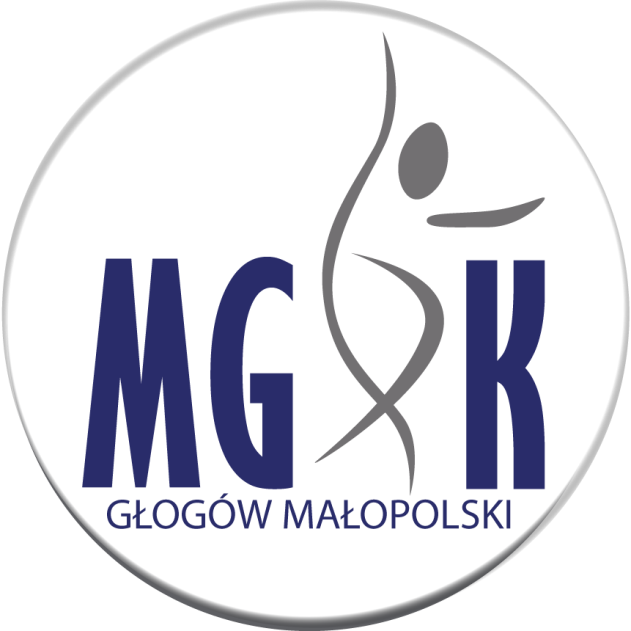 Rogoźnica:
Mażoretki „Voyer” 
Flexi-fit 
Trening wzmacniający 
OGÓŁEM: 3 zajęcia tygodniowo
Rudna Mała: 
Język niemiecki 
Język angielski – 2 grupy – NOWOŚĆ 
Taniec towarzyski – NOWOŚĆ 
Balet – NOWOŚĆ  
Flexi Fit – NOWOŚĆ
Trening wzmacniający – NOWOŚĆ  
OGÓŁEM: 7 zajęć tygodniowo
Zajęcia NA TERENIE GMINY
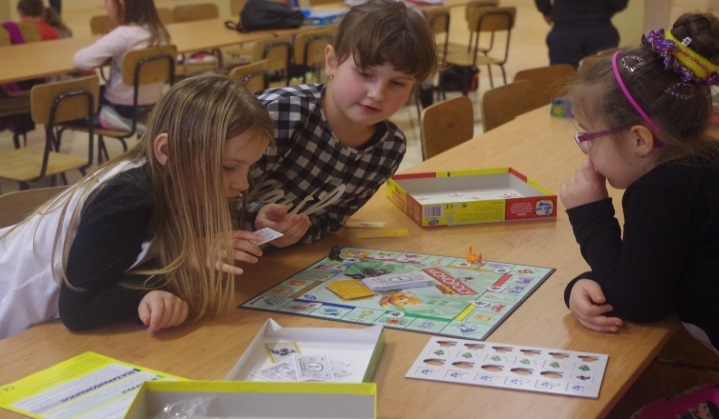 MGDK im. F. Kotuli w Głogowie Młp.
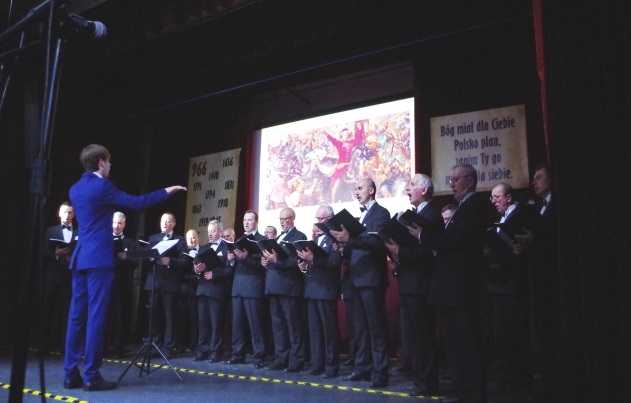 ZAJĘCIA STAŁE NA TERENIE GMINY  C.D.:
Styków:
Grupa Teatralna „Ufo nad Szopką”
Zespół wokalny ‚Perełki”
Rytmika 
Kółko gier i zabaw
Kółko modelarskie  
Język angielski 
OGÓŁEM: 6 zajęć tygodniowo
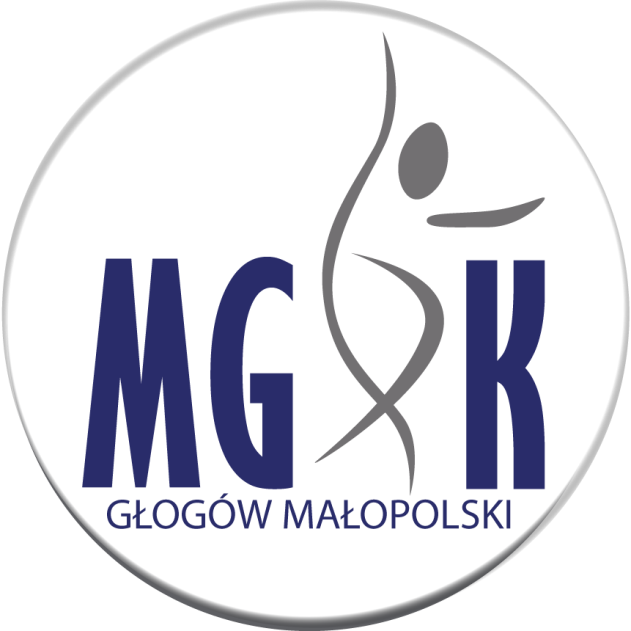 Wysoka Głogowska:
Chór Męski „Gloria” 
Grupa muzyczna „Złota Nutka” – 3 grupy
Flexi-fit  
Trening wzmacniający  
Taniec towarzyski – 3 grupy    
Kółko modelarskie – 3 grupy 
Język angielski  
OGÓŁEM: 13 zajęć  tygodniowo
Zajęcia NA TERENIE GMINY
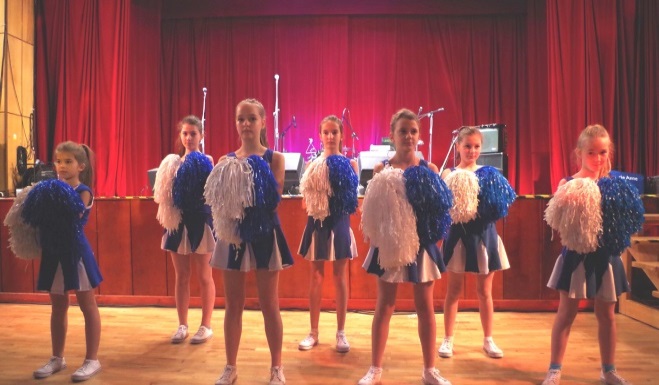 MGDK im. F. Kotuli w Głogowie Młp.
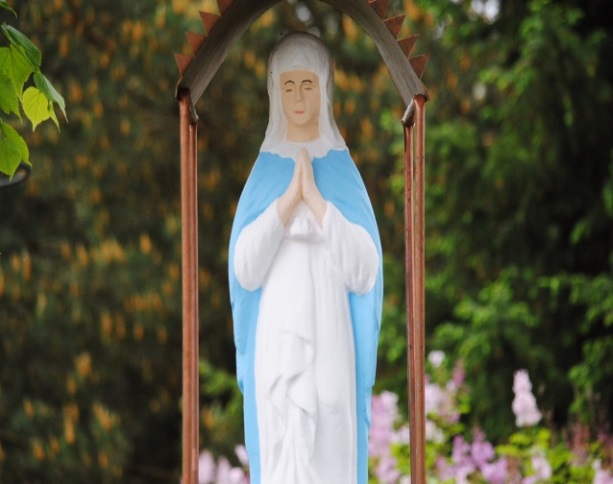 Ważniejsze imprezy:
DNI GŁOGOWA MAŁOPOLSKIEGO
ŚWIĘTO KONSTYTUCJI 3 MAJA 
WOJEWÓDZKI PRZEGLĄD FORM TANECZNYCH „PIERWSZE KROKI”
GMINNY KONKURS FOTOGRAFICZNY „WIZERUNKI MARYJNE W GMINIE GŁOGÓW MAŁOPOLSKI”
SPEKTAKL PLENEROWY „LEGENDA O PIETRYŚCE CZYLI CZEGO NIE WOLNO ROBIĆ W NOC KUPAŁY” – NOWOŚĆ
WOJEWÓDZKI PRZEGLĄD KAPEL I ŚPIEWAKÓW LUDOWYCH „WYKOPKI”
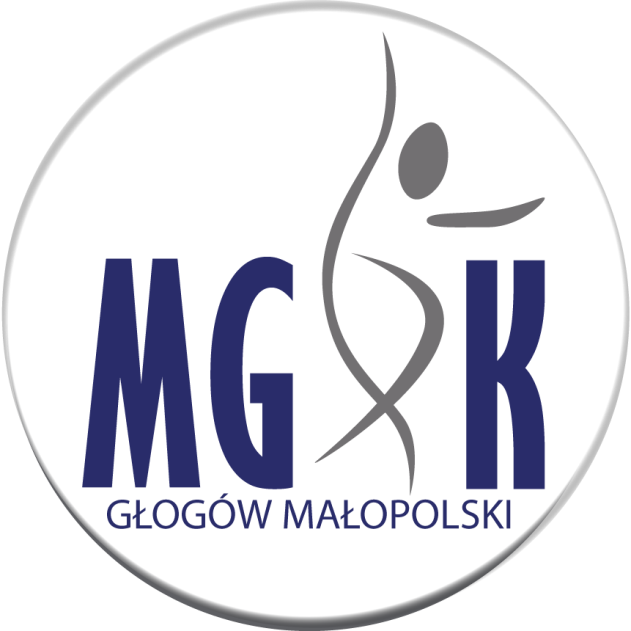 Ważniejsze IMPREZY
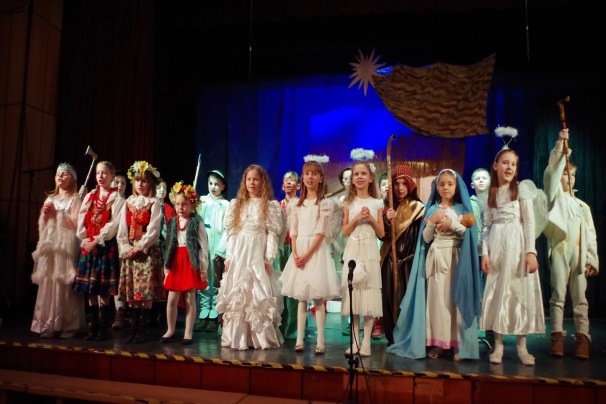 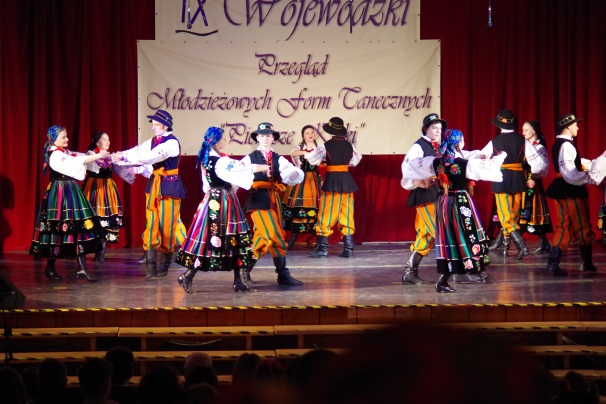 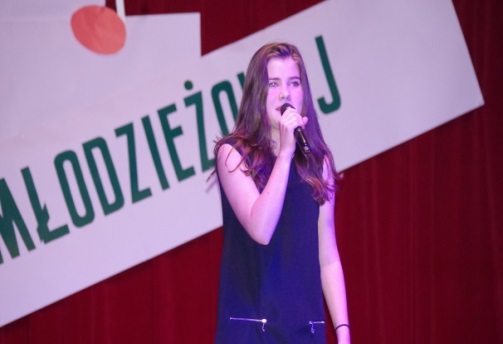 MGDK im. F. Kotuli w Głogowie Młp.
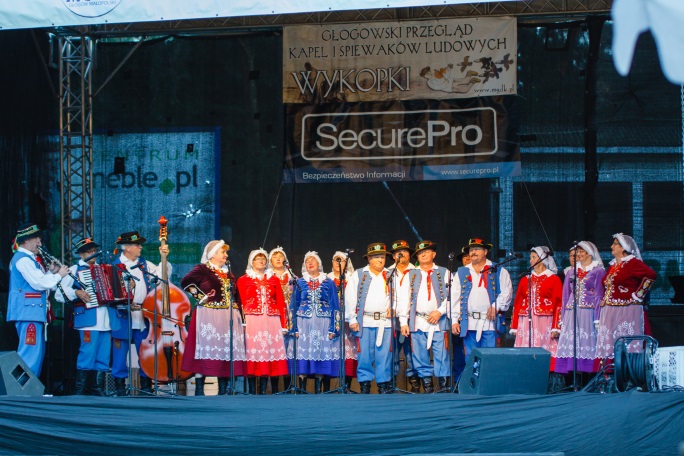 Ważniejsze imprezy c.d. :
„MUZYKA ZE STRYCHUFF” - PRZEGLĄD ZESPOŁÓW ALTERNATYWNYCH
PRZEGLĄD PIOSENKI DZIECIĘCEJ I MŁODZIEŻOWEJ
OBCHODY ŚWIĘTA NIEPODLEGŁOŚCI KIERMASZE WIELKANOCNEI BOŻONARODZENIOWE – WIĘCEJ 
KONKURS FOTOGRAFICZY „GŁOGOWSKI KALENDARZ 2017” – NOWOŚĆ
FINAŁ WIELKIEJ ORKIESTRY ŚWIĄTECZNEJ POMOCY
ŚWIĄTECZNE SPOTKANIA ZE SZTUKĄ „STAŁA SIĘ NAM NOWINA MIŁA” – NOWOŚĆ
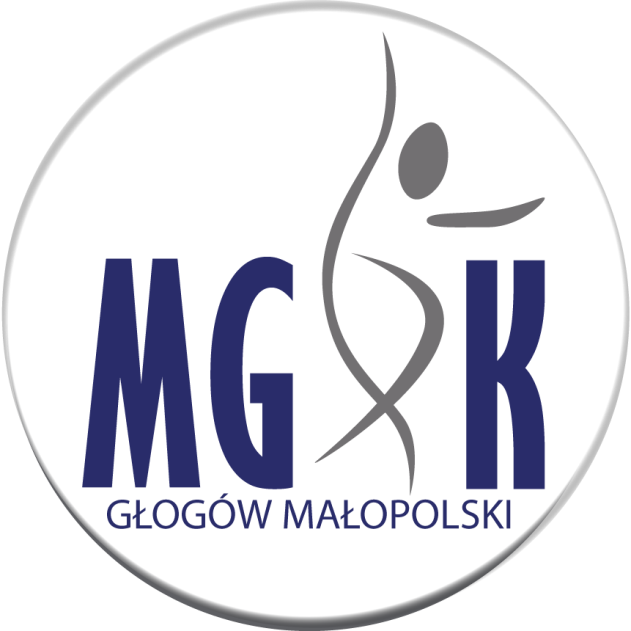 Ważniejsze IMPREZY
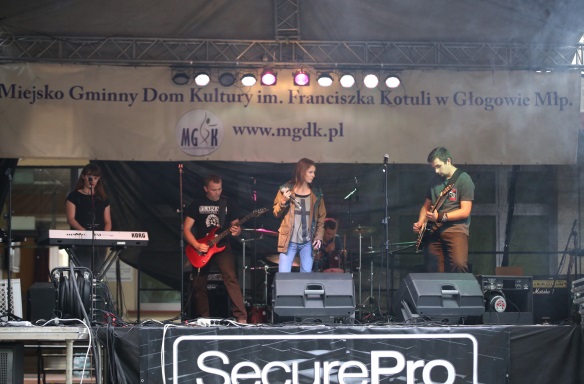 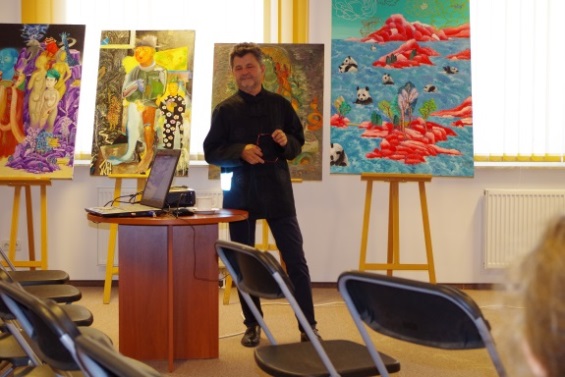 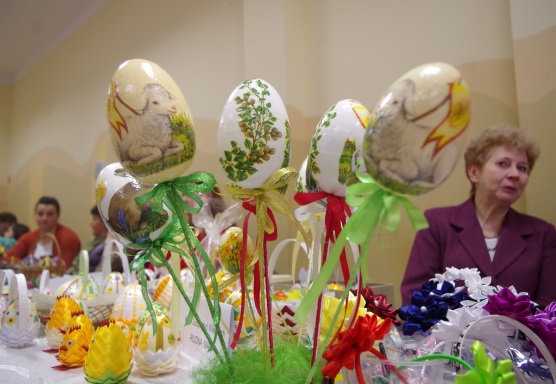 MGDK IM. F. KOTULI W GŁOGOWIE MŁP.
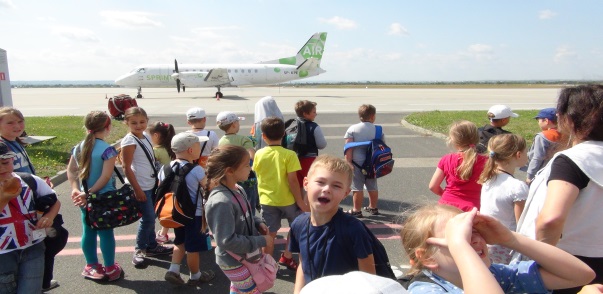 WAŻNIEJSZE IMPREZY C.D. :
GMINNY WIECZÓR KOLĘD
WOJEWÓDZKI PRZEGLĄD TEATRÓW JASEŁKOWYCH
DZIEŃ KOBIET – KONCERT „AUTOSTOPEM Z MARYLKĄ”
OBCHODY 1050 ROCZNICY CHRZTU POLSKI
 SPEKTAKL TEATRALNY „KANDYDATKI” – NOWOŚĆ
WARSZTATY RĘKODZIEŁA
WYSTAWY AGT, WERNISAŻE I FINISAŻE  
WYJAZDY AGT NA PLENERY ARTYSTYCZNE
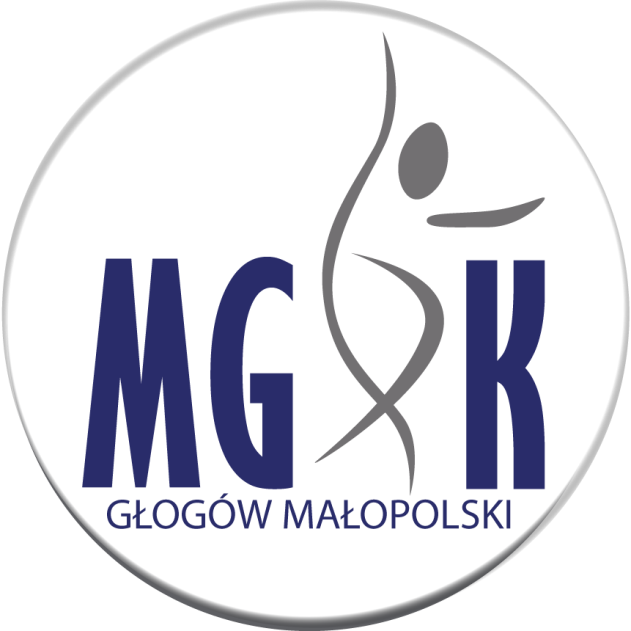 WAŻNIEJSZE IMPREZY
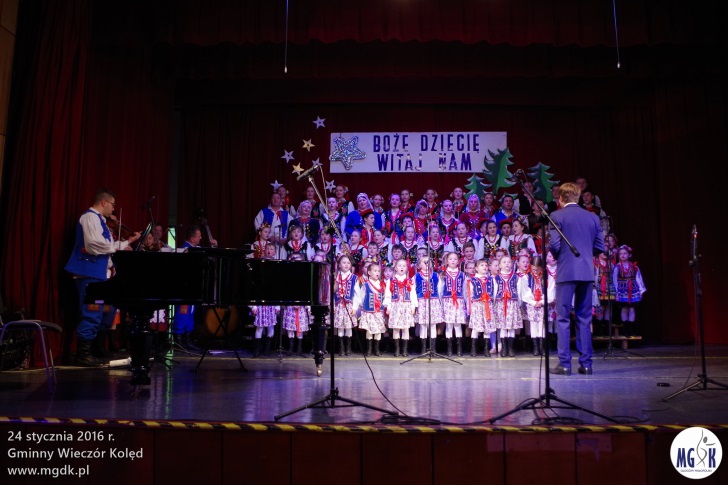 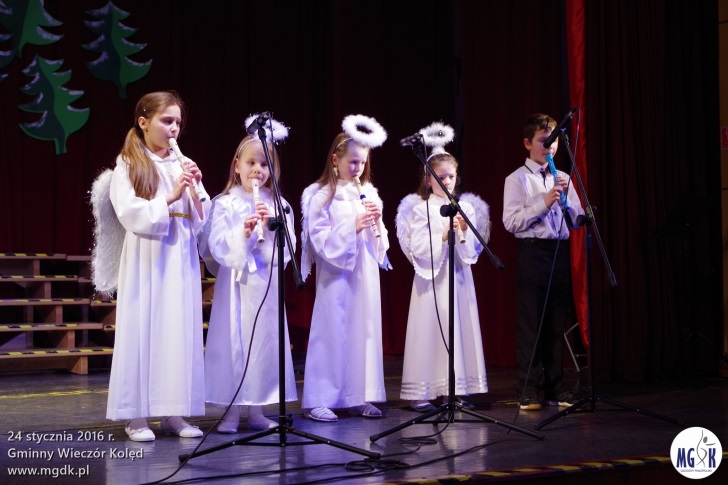 MGDK im. F. Kotuli w Głogowie Młp.
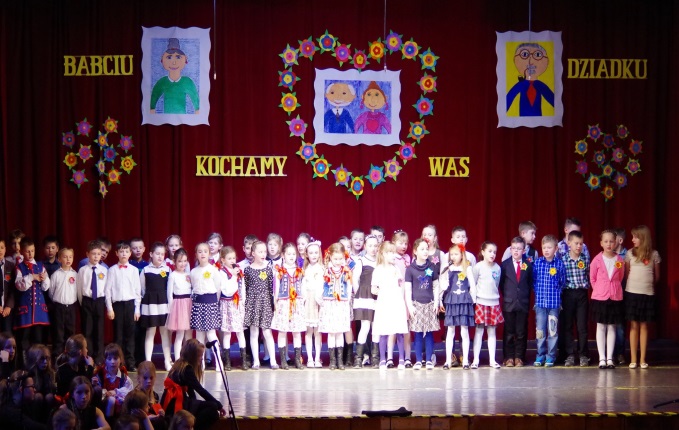 Ważniejsze imprezy c.d. :
WYSTAWY PRAC DZIECI UCZESTNICZĄCYCH W ZAJĘCIACH PLASTYCZNYCH 
WYSTAWY PRAC DZIECI UCZESTNICZĄCYCH W ZAJĘCIACH MODELARSKICH – NOWOŚĆ
UDZIAŁ GRUP I ZESPOŁÓW Z FESTIWALACH I KONKURSACH – WIĘCEJ
FERIE ZIMOWE I LETNIE - PÓŁKOLONIE
KONKURSY PLASTYCZNE 
DYSKOTEKI
BALE KARNAWAŁOWE DLA DZIECI
DANCINGI
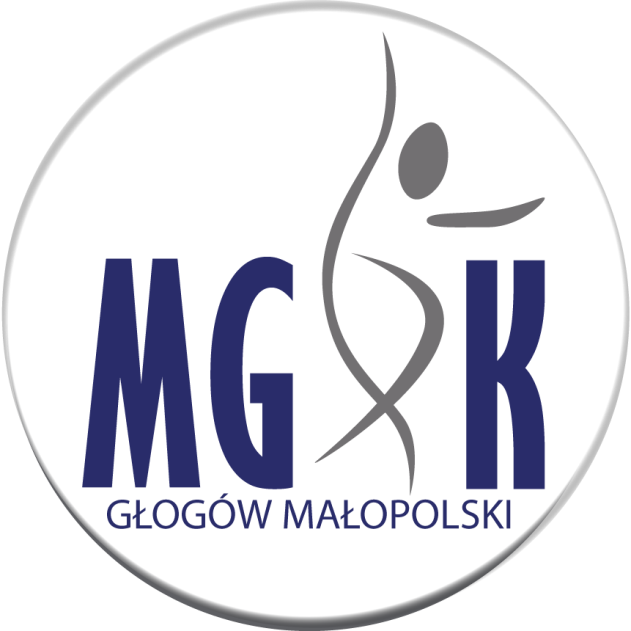 Ważniejsze IMPREZY
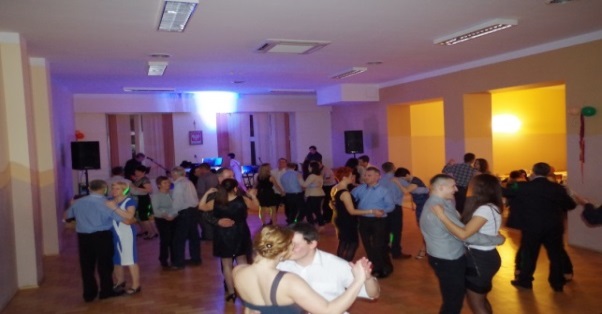 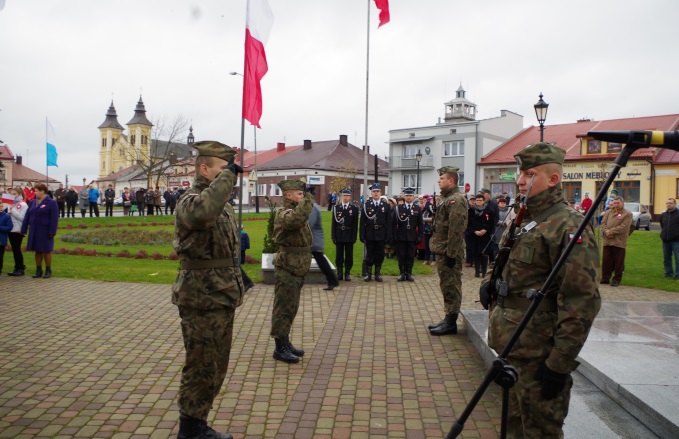 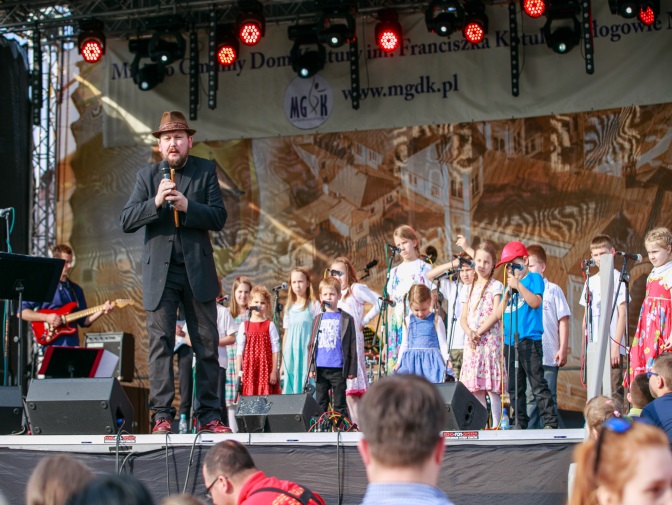 MGDK im. F. Kotuli w Głogowie Młp.
NAJWAŻNIEJSZE Koncerty
KONCERT ZESPOŁÓW: JOSZKO BRODA I DZIECI Z BRODĄ ORAZ SHADDAI PODCZAS DNI GŁOGOWA MŁP.
„GŁOGOWSKIE SPOTKANIA Z POEZJĄ ŚPIEWANĄ” – KONCERT STAREGO DOBREGO MAŁŻEŃSTWA 
KONCERTY W RAMACH XXIV FINAŁU WOŚP
KONCERT GMINNEGO WIECZORU KOLĘD
KONCERT KOLĘD – WYSTĘP ZŁOTEJ NUTKI I CHÓRU GLORIA – WYSOKA GŁOGOWSKA
KONCERT NA  BIEGU OJCÓW W RZESZOWIE 
KONCERT AUTOSTOPEM Z MARYLKĄ Z OKAZJI DNIA KOBIET
MIKOŁAJKOWY KONCERT CHARYTATYWNY
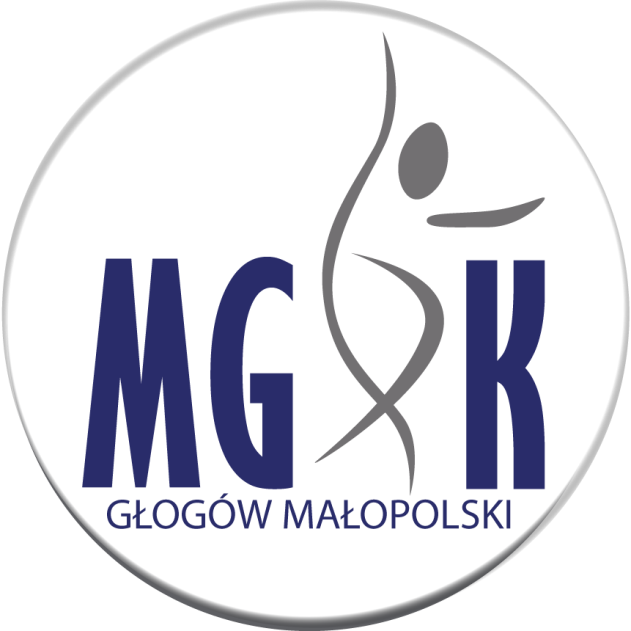 NAJWAŻNIEJSZE Koncerty
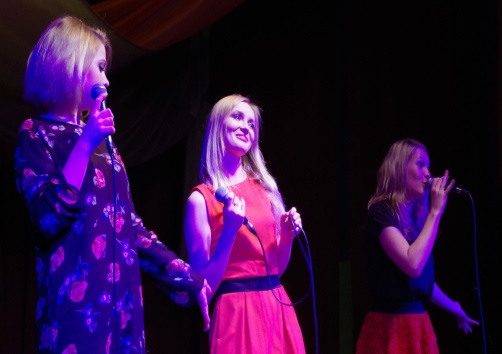 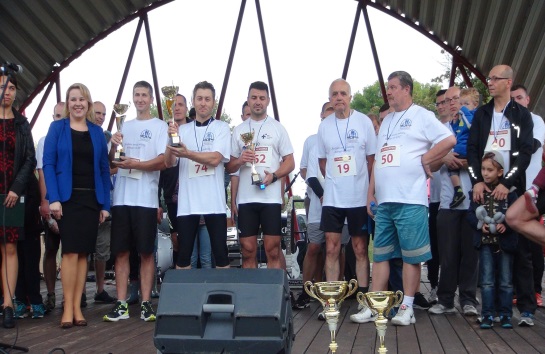 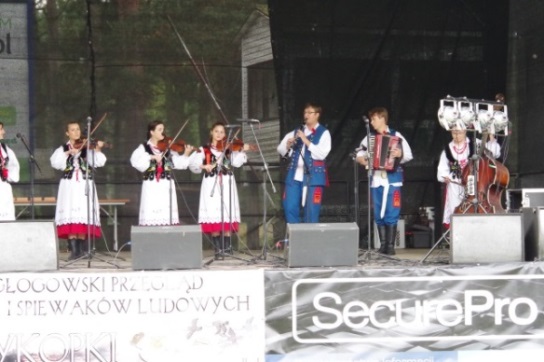 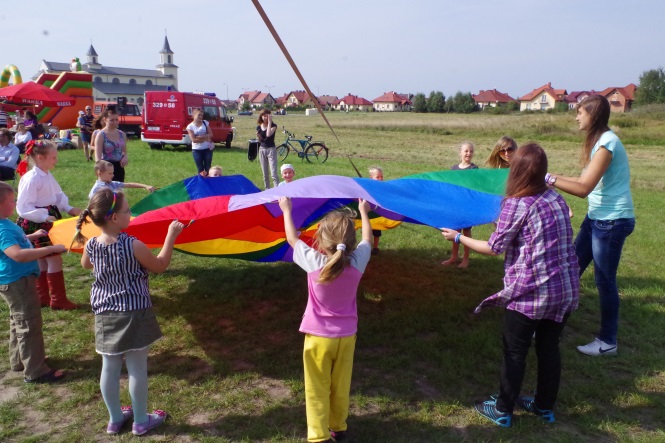 MGDK im. F. Kotuli w Głogowie Młp.
współorganizowaliśmy:
UROCZYSTOŚCI KORONACJI OBRAZU MATKI BOŻEJ GŁOGOWSKIEJ
DOŻYNKI GMINNE – MIŁOCIN / POGWIZDÓW NOWY
ORSZAK TRZECH KRÓLI + KONCERT KOLĘD
GMINNY DZIEŃ BABCI I DZIADKA
PIKNIKI RODZINNE:
W PRZEWROTNEM
W WYSOKIEJ GŁOGOWSKIEJ
W BUDACH GŁOGOWSKICH
W ZABAJCE
W GŁOGOWIE MAŁOPOLSKIM 
PIKNIK RODZINNY POŁĄCZONY Z PARAFIADĄ NA OSIEDLU NIWA 
DNI SENIORA W GMINIE GŁOGÓW MŁP. – WYSTĘPY KAPEL I ZESPOŁÓW Z MGDK
ZABAWY CHOINKOWE DLA DZIECI
RZESZOWSKI BIEG OJCÓW
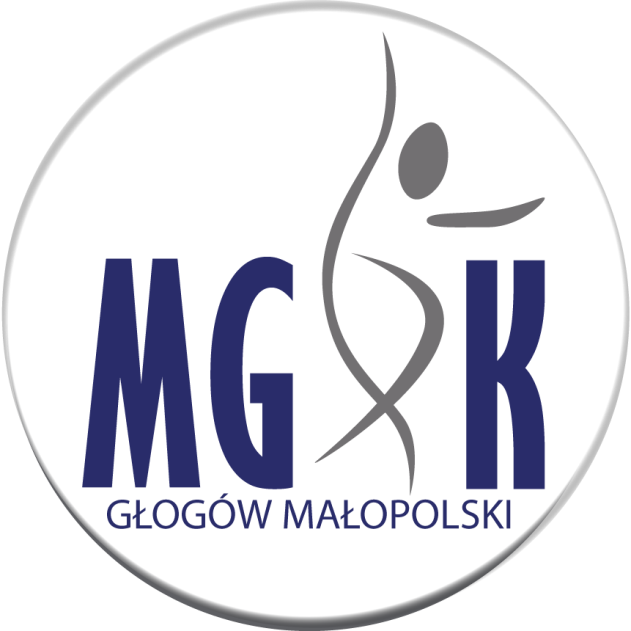 Współ-
organizowaliśmy
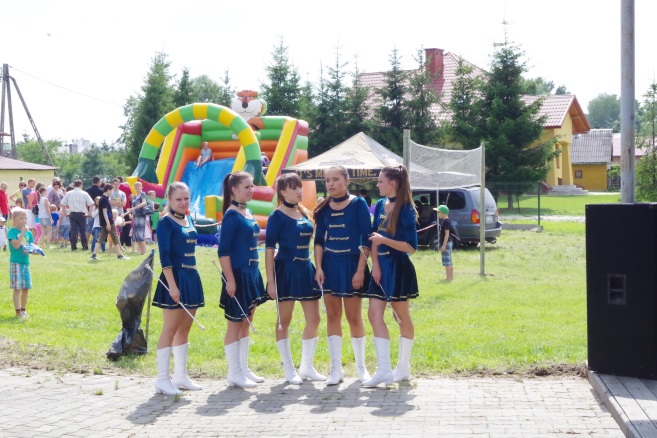 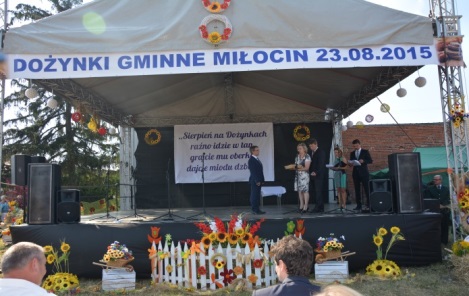 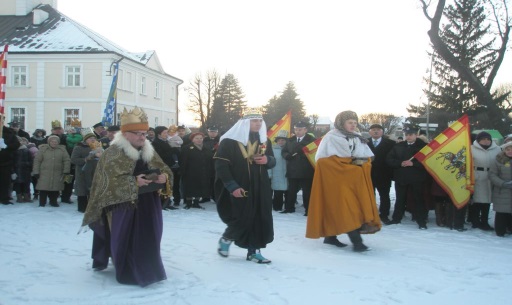 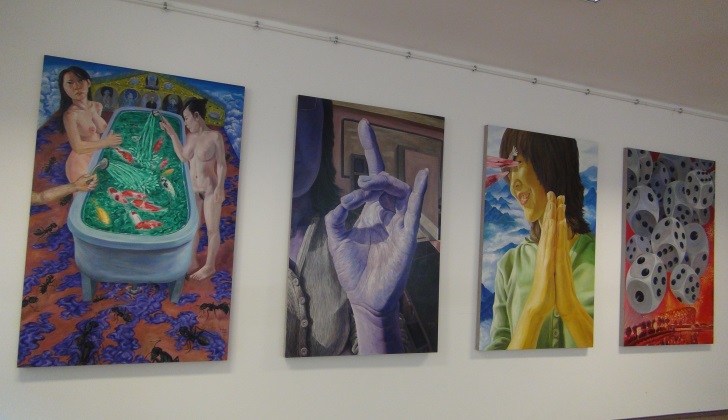 MGDK im. F. Kotuli w Głogowie Młp.
wystawy, wernisaże I finisaże :
SALA WYSTAW MGDK:

RZEŹBA MARKA TWARDEGO 
MALARSTWO TOMASZA BORUCHA 
RYSUNEK GABRIELI SELWY 
PLENERY AKTYWNEJ GRUPY TWÓRCÓW
MALARSTWO NIU MING MINGA
MALARSTWO, RZEŹBA I SZTUKI RÓŻNE ANNY RZĄSY
MALARSTWO I RYSUNEK MAŁGORZATY GRODECKIEJ 
RYSUNEK ANITY RÓG I KINGI MAZIARZ
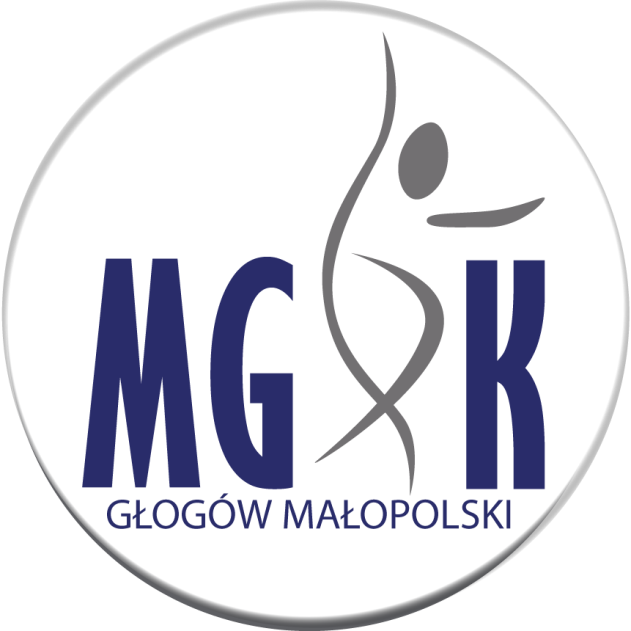 Wystawy
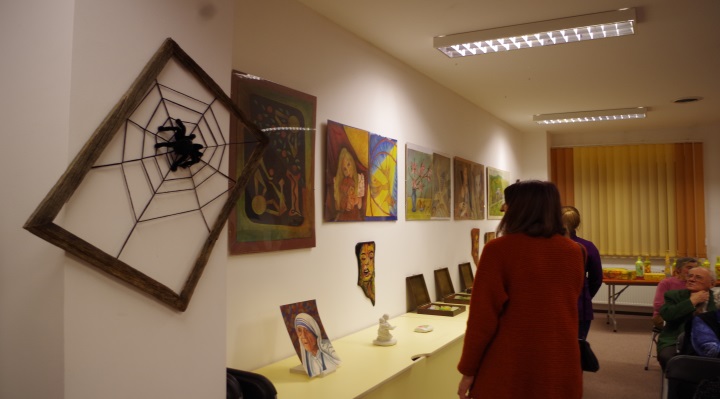 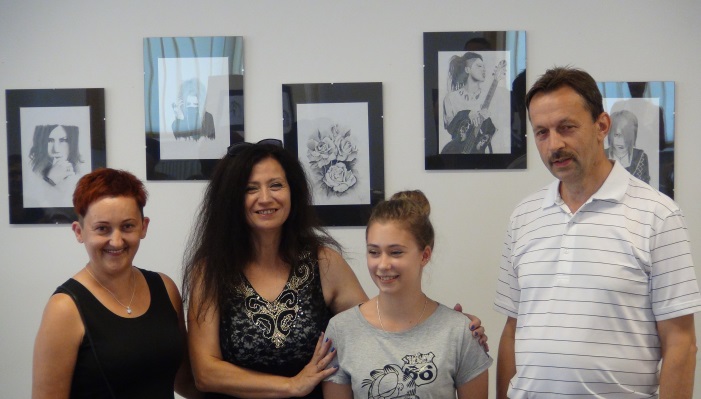 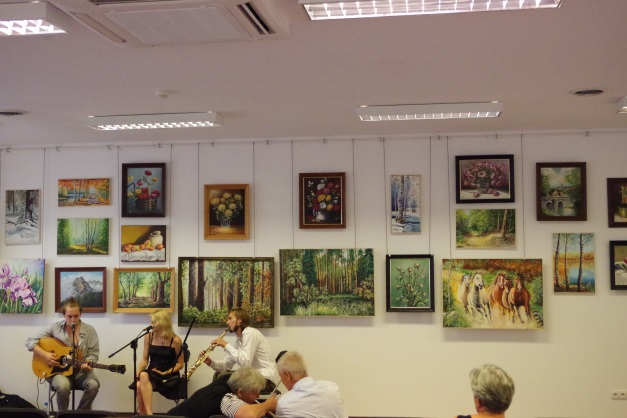 MGDK im. F. Kotuli w Głogowie Młp.
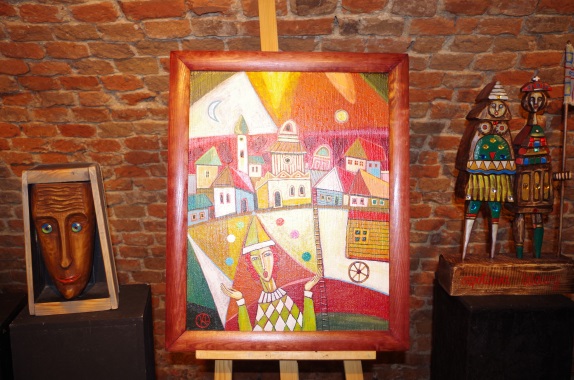 Wystawy c.d.:
GALERIA POD RATUSZEM:

MALARSTWO MARKA MACZUGI 
MALARSTWO MARII TOMCZYK
MALARSTWO WACŁAWA JAŁOWCA, DARIUSZA GRABOWSKIEGO, FRANCISKZA SZCZERBIŃSKIEGO, RYSZARDA KUACABA
MALARSTWO TOMASZA POTUCZKO
MALARSTWO PIOTRA RĘDZINIAKA 
„KWIATY POLSKIE” AUTORSTWA PAŃ Z AGT
 AKWARELA KRYSTYNY PASTERNAK
PRACE MARII WIKTORII MOSTEK 
PRACE AGT – „NASZE NAJNOWSZE PRACE”
PRACE MARII WITT
MALARSTWO LESZKA KUCHNIAKA
MALARSTWO FELICJI MROCZKI
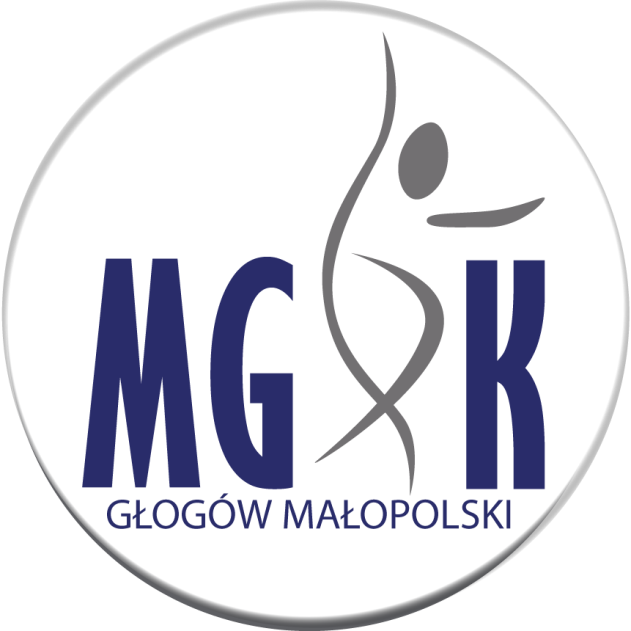 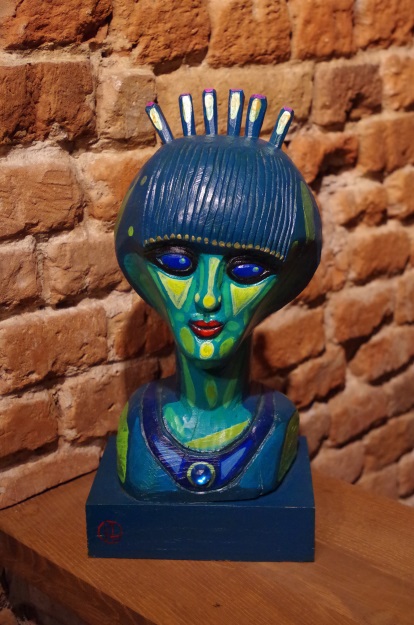 Wystawy
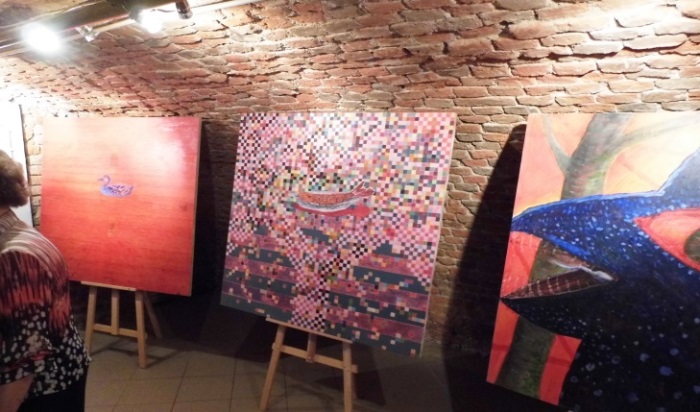 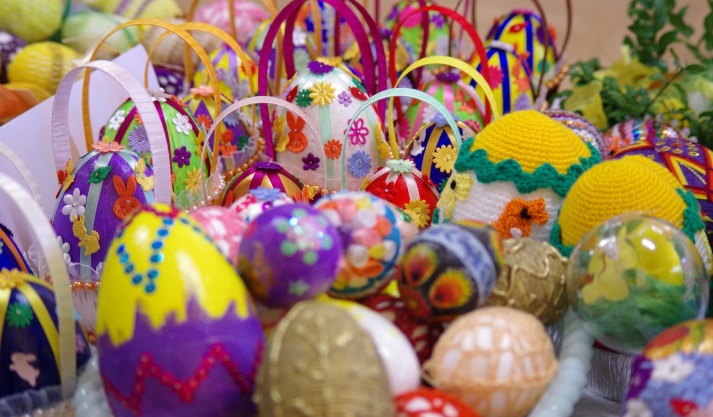 MGDK im. F. Kotuli w Głogowie Młp.
Wystawy c.d.:
MAŁA GALERIA – HOL MGDK:

WYSTAWA OZDÓB BOŻONARODZENIOWYCH WYKONANYCH PRZEZ DZIECI UCZESTNICZĄCE W ZAJĘCIACH PLASTYCZNYCH I MODELARSKICH

WYSTAWA OZDÓB WIELKANOCNYCH WYKONANYCH NA ZAJĘCIACH PLASTYCZNYCH I MODELARSKICH

WYSTAWA PALM WIELKANOCNYCH WYKONANYCH PRZEZ UCZESTNIKÓW ZAJĘĆ MODELARSKICH
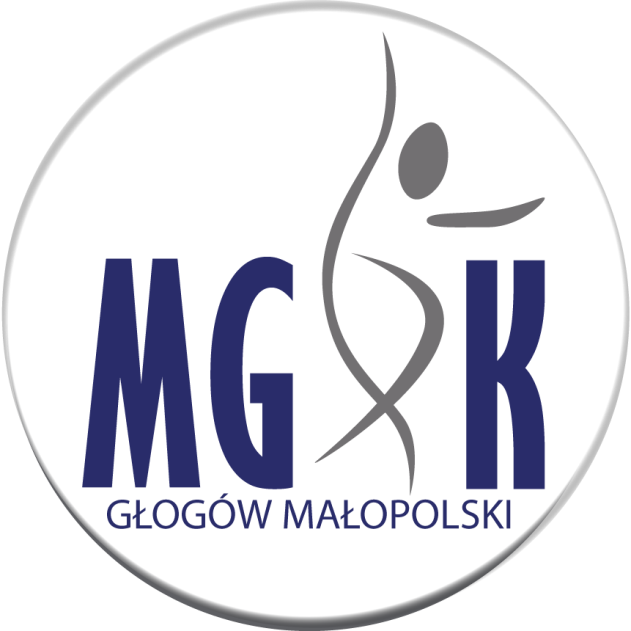 Wystawy
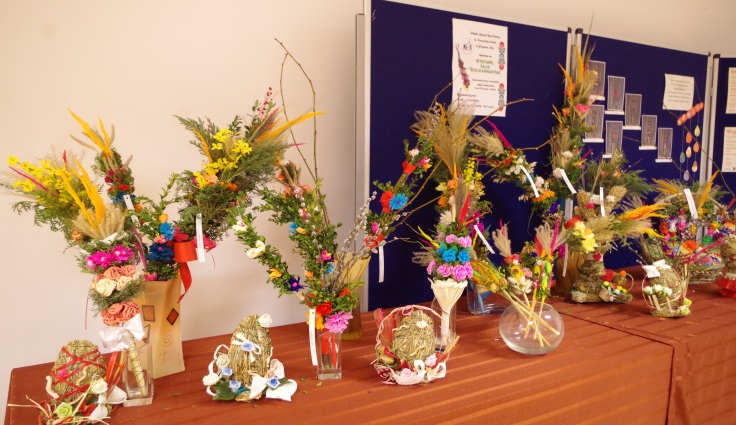 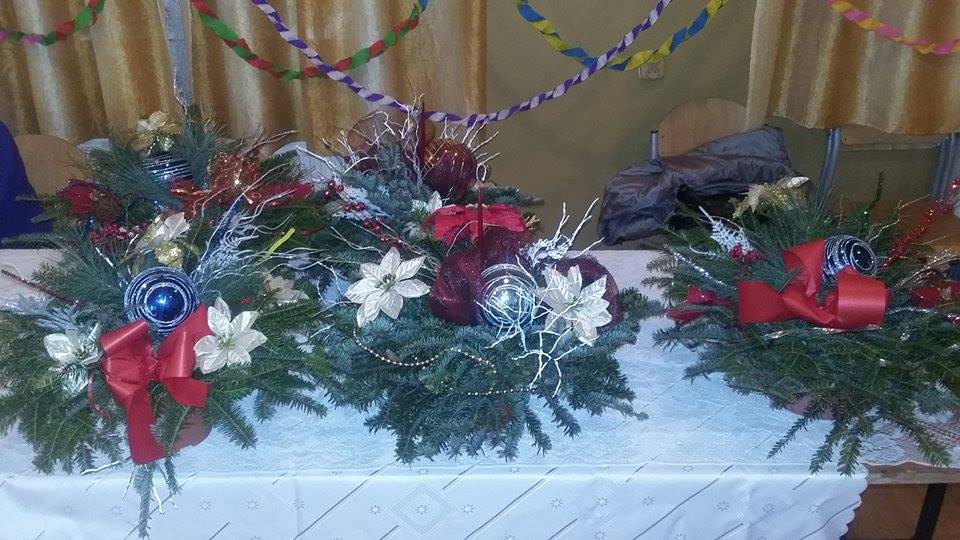 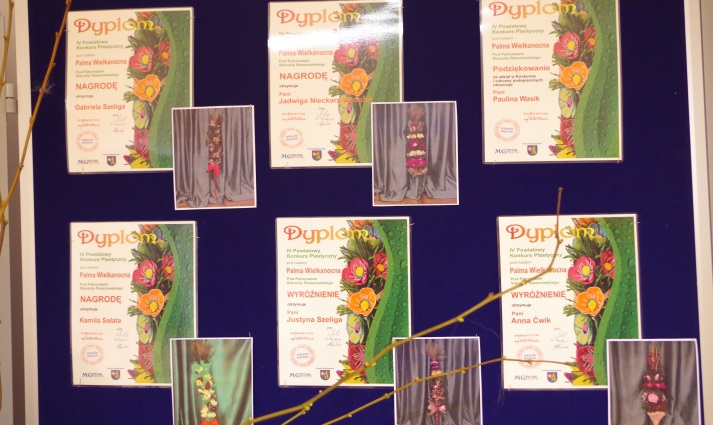 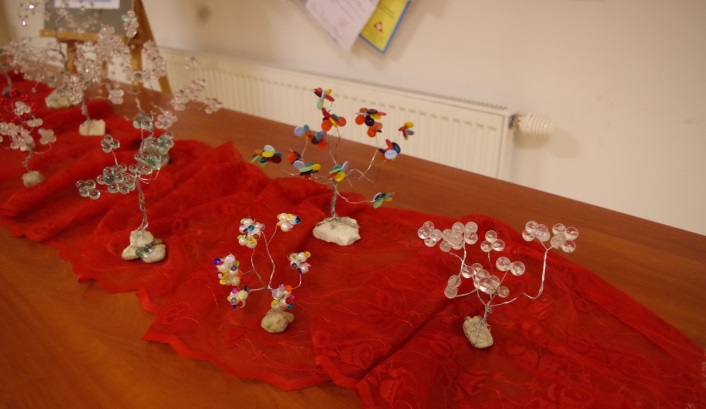 MGDK im. F. Kotuli w Głogowie Młp.
Wystawy c.d.:
MAŁA GALERIA – HOL MGDK:

WYSTAWA PRAC WYKONANYCH PRZEZ UCZESTNIKÓW ZAJĘC PLASTYCZNYCH

WYSTAWA POPLENEROWA „GŁOGOWSKIE PEJZAŻE UTRWLANE W MALARSTWIE”

WYSTAWA „KWIATY DLA MAMY”

WYATSWA „KARTONOWE MIASTECZKO”

WYSTAWA „DRZEWKO SZCZĘŚCIA” 

WYSTAWA PRAC WYKONANYCH PODCZAS PÓŁKOLONII ZIMOWYCH „ŚWIAT KRESKÓWEK”
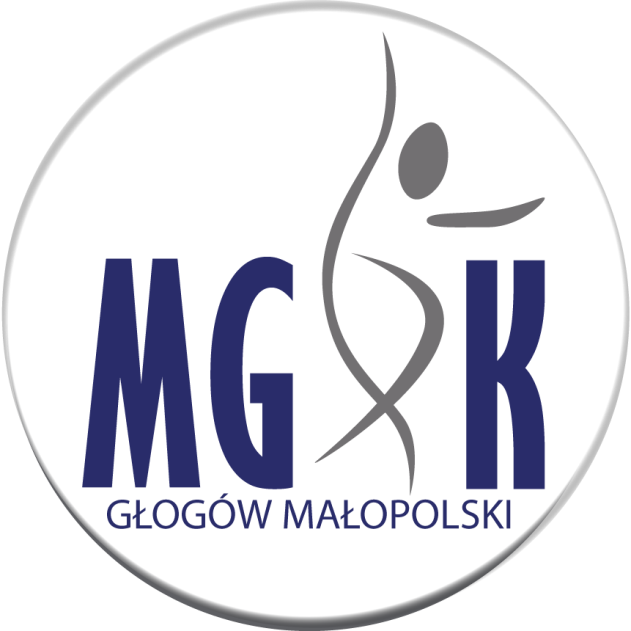 Wystawy
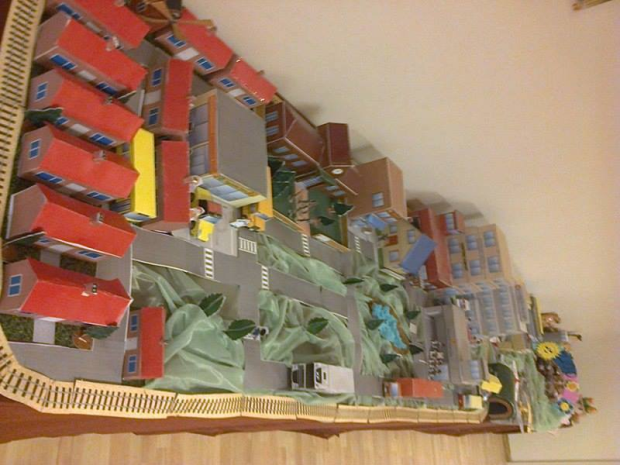 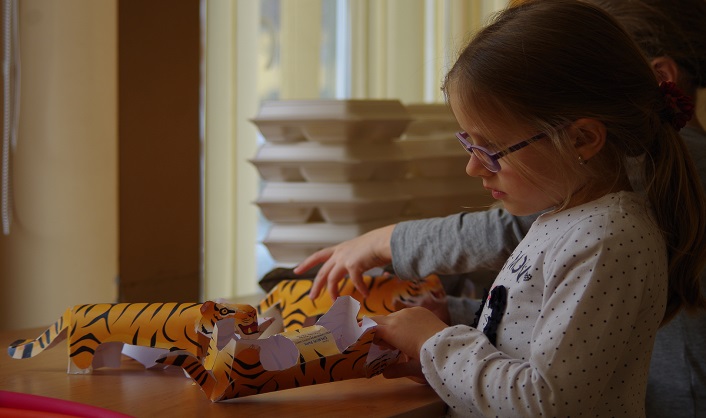 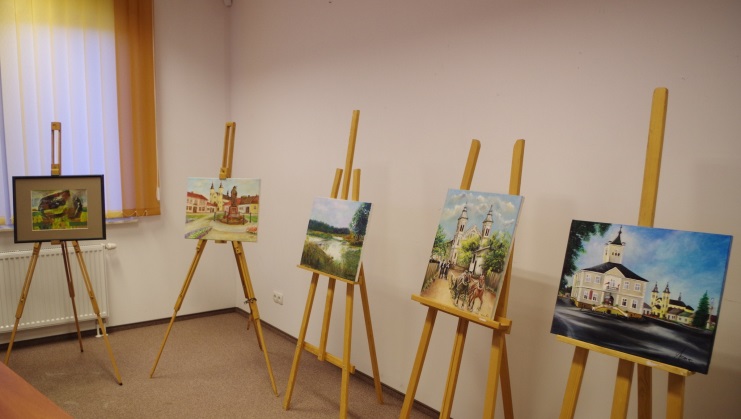 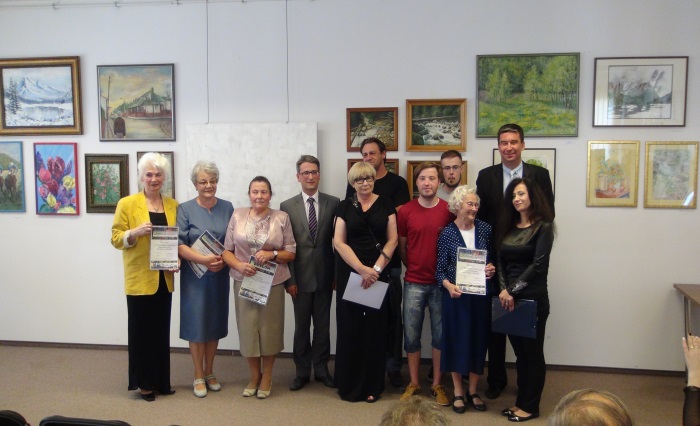 MGDK im. F. Kotuli w Głogowie Młp.
Wojewódzkie konkursy plastyczne:
WOJEWÓDZKI PRZEGLĄD TWÓRCZOŚCI NIEPROFESJONALNEJ „PATRZĄC I WIDZĄC”
WOJEWÓDZKI KONKURS PLASTYCZNY „NASZ  WSPÓLNY ŚWIAT”
WOJEWÓDZKI KONKURS PLASTYCZNY „SZOPKA BETLEJEMSKA W OCZACH DZIECKA”
WOJEWÓDZKI KONKURS PLASTYCZNY „NA SZKLE MALOWANE”

PLENERY ARTYSTYCZNE AGT:

PLENER MALARSKI – „ZIEMIA SOKOŁOWSKA W MALARSTWIE I RYSUNKU”
PLENER MALARSKI – „NA LEŚNYM SZLAKU EUROGALICJI 2015”
PLENER MALARSKI – „SOKOŁÓW MAŁOPOLSKI 2015”
PLENER MALARSKI – „GŁOGOWSKIE PEJZAŻE UTRWALONE W MALARSTWIE”
PLENER MALARSKI – „RAJSKA DOLINA” – POGWIZDÓW SATRY 

WARSZTATY RĘKODZIEŁA
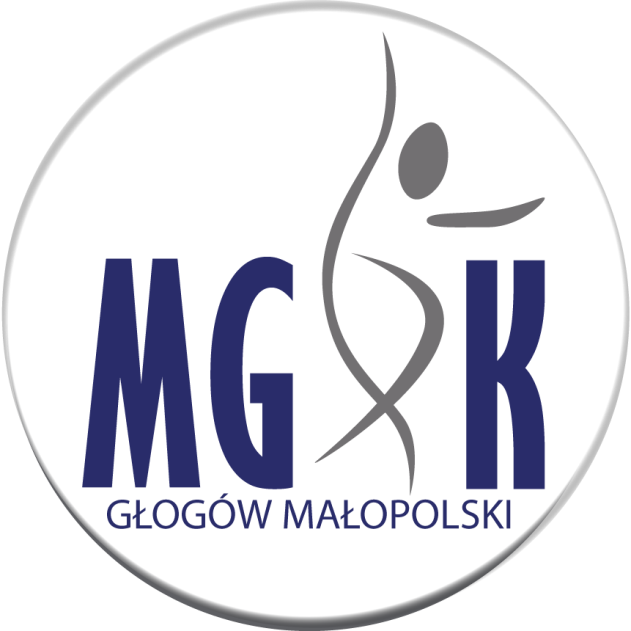 Konkursy, plenery, warsztaty
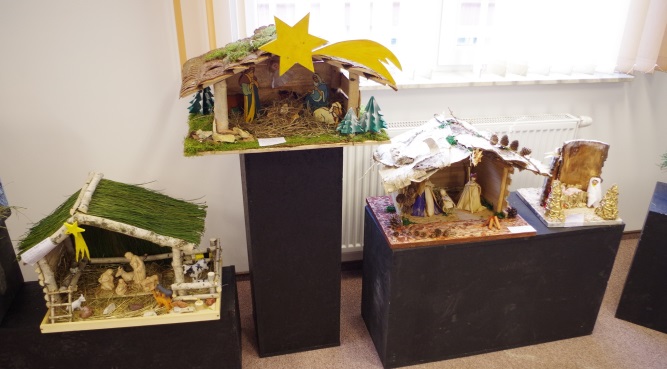 MGDK IM. F. KOTULI W GŁOGOWIE MŁP.
CODZIENNA DZIAŁALNOŚĆ:
OCHRONA PRAW AUTORSKICH; 
OCHRONA DANYCH OSOBOWYCH; 
WPROWADZENIE JEDNOLITEGO RZECZOWEGO WYKAZU AKT; 
WPROWADZENIE INSTRUKCJI KANCELARYJNEJ;
WPROWADZENIE INSTRUKCJI ARCHIWALNEJ;
UTWORZENIE REGULAMINU ZAJĘĆ STAŁYCH
ROZWINIĘCIE DZIAŁAŃ PROMOCYJNYCH: 
PATRONATY MARSZAŁKA WOJEWÓDZTWA, STAROSTY RZESZOWSKIEGO, BURMISTRZA GŁOGOWA MAŁOPOLSKIEGO;
WSPÓŁPRACA Z  MEDIAMI: PATRONATY, ZAPOWIEDZI I RELACJE W TVP RZESZÓW, ROZGŁOŚNIACH RADIOWYCH I GAZETACH REGIONALNYCH
SZKOLENIA DLA KADRY PRACOWNICZEJ;
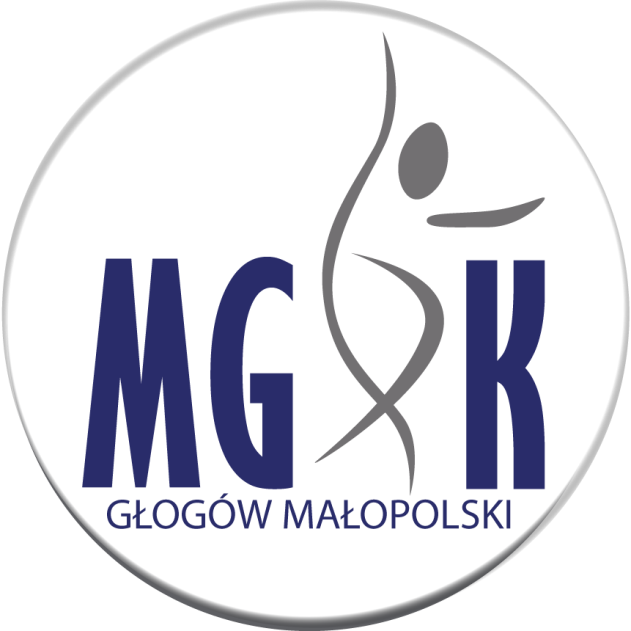 CODZIENNA DZIAŁALNOŚĆ
MGDK IM. F. KOTULI W GŁOGOWIE MŁP.
CODZIENNA DZIAŁALNOŚĆ – CD.:
ADAPTACJA KOLEJNYCH POMIESZCZEŃ W BUDYNKU NA CELE PROWADZENIA ZAJĘĆ I SPOTKAŃ;
UTWORZENIE TABLICY INFORMACYJNEJ W BUDYNKU; 
UTWORZENIE PLANU BUDYNKU;
AKTUALIZACJA NUMERÓW I NAZW SAL W BUDYNKU;
ZAMONTOWANIE TABLIC Z ROZKŁADAMI ZAJĘĆ STAŁYCH  PRZY SALACH
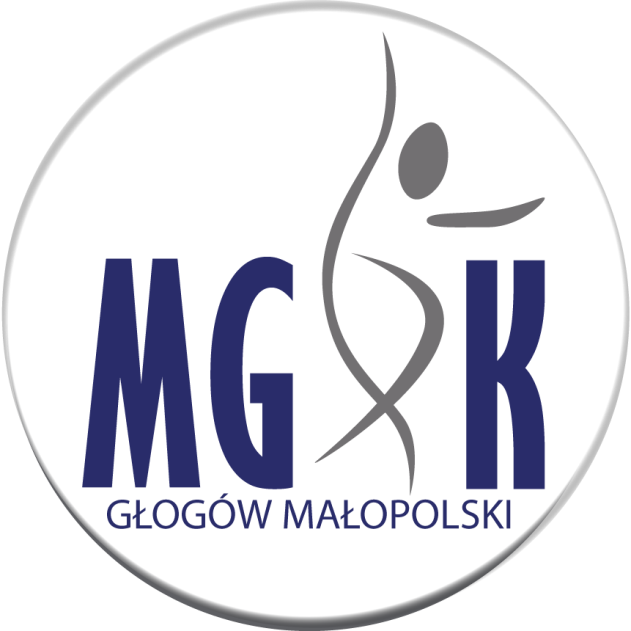 CODZIENNA DZIAŁALNOŚĆ
MGDK im. F. Kotuli w Głogowie Młp.
POZYSKANE FINANSE:
FINANSE POZYSKANE PRZEZ MGDK W 2016 R:

Dotacje spoza Gminy: 
177 500 zł
w tym:
175 000 zł z MKiDN
2 500 zł ze Starostwa w Rzeszowie


FINANSE POZYSKANE PRZEZ MGDK W 2015 R:

Dotacje spoza Gminy: 
6 100,89 zł
Przychody własne: 
160 638,24 zł
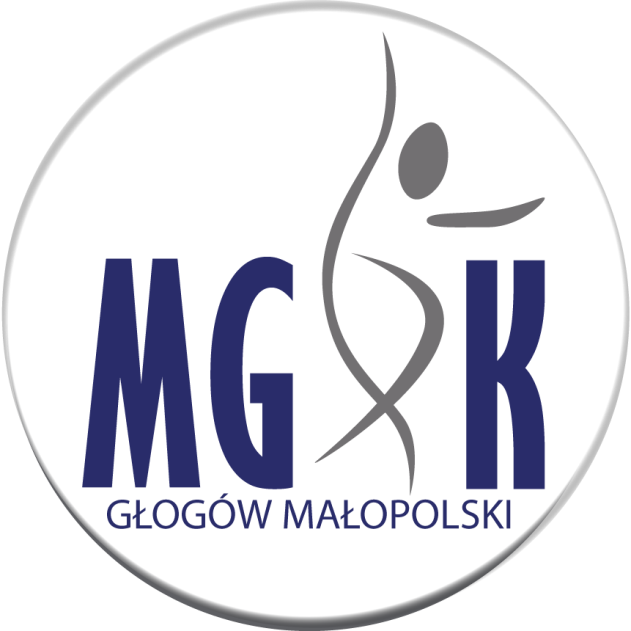 POZYSKANE finanse
MGDK im. F. Kotuli w Głogowie Młp.
POZYSKANE FINANSE:
FINANSE ZEWNĘTRZNE POZYSKANE PRZEZ GMINĘ NA RZECZ MGDK W 2016 R:
Remont dawnej projektorni – adaptacja na pomieszczenie dla akustyka:
95 000,00 zł – Ministerstwo Kultury i Dziedzictwa Narodowego

FINANSE ZEWNĘTRZNE POZYSKANE PRZEZ GMINĘ NA RZECZ MGDK W 2015 R:
Rozbudowa zaplecza sali widowiskowej:
100 000,00 zł – MKiDN
59 235,26 zł – Regionalny Program Operacyjny Województwa Podkarpackiego
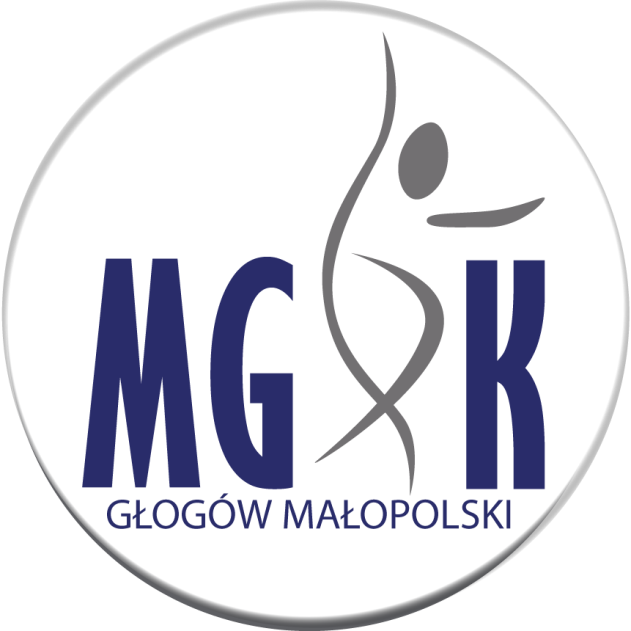 POZYSKANE FINANSE:
MGDK im. F. Kotuli w Głogowie Młp.
NAJWAŻNIEJSZE INWESTYCJE:
ZAKUP AUTOBUSU – 30 750 ZŁ. (dotacja celowa)

NIEODPŁATNE PRZEKAZANIE SAMOCHODU SŁUŻBOWEGO Z OSP

ZAŁOŻENIE ROLET PRZEDZIELAJĄCYCHSALĘ BALOWĄ – 5 800 ZŁ.

ZAŁOŻENIE KLIMATYZACJI W SERWEROWNI I W SEKRETARIACIE – 6 800 ZŁ.

ZAKUP 10 SZTUK NAMIOTÓW PLENEROWYCH (3 x 6 m.) – 5 300 ZŁ.
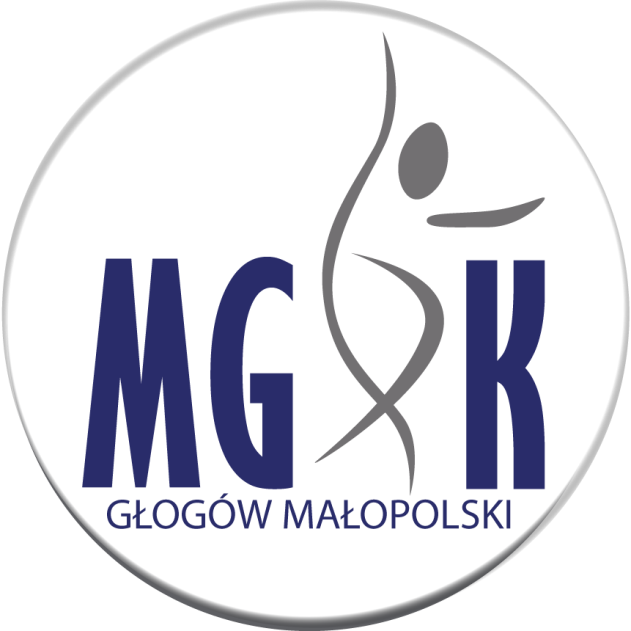 Inwestycje
MGDK im. F. Kotuli w Głogowie Młp.
Zasoby Kadrowe:
19 osób – 16,75 etatów 
 
w tym :
8 instruktorów – 6,75 etatów

+ 7 instruktorów – umowy zlecenia
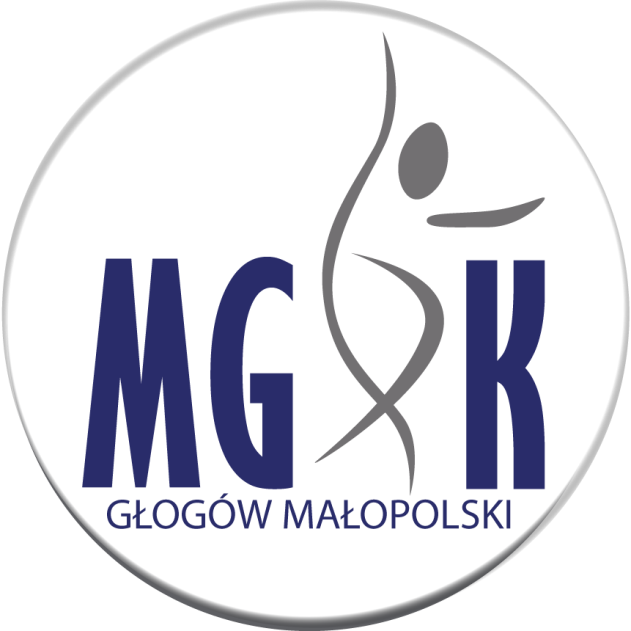 KADRA
MGDK im. F. Kotuli w Głogowie Młp.
ZAPRASZAM NA NASZĄ STRONĘ INTERNETOWĄ:

WWW.MGDK.PL
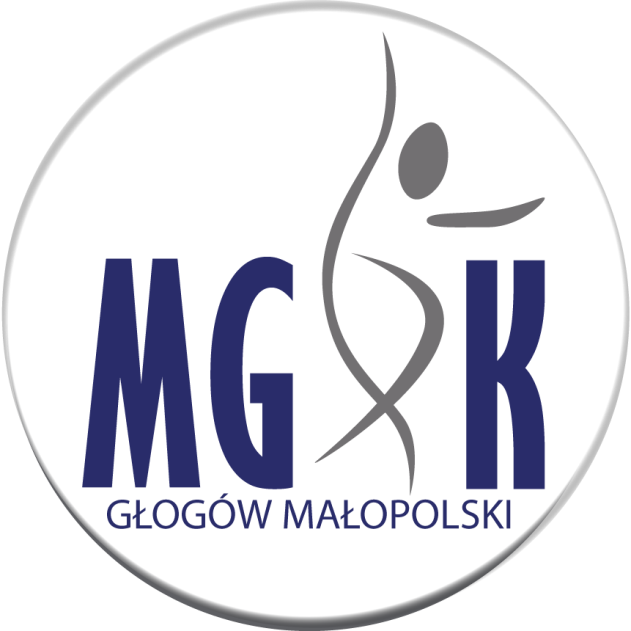 MGDK im. F. Kotuli w Głogowie Młp.
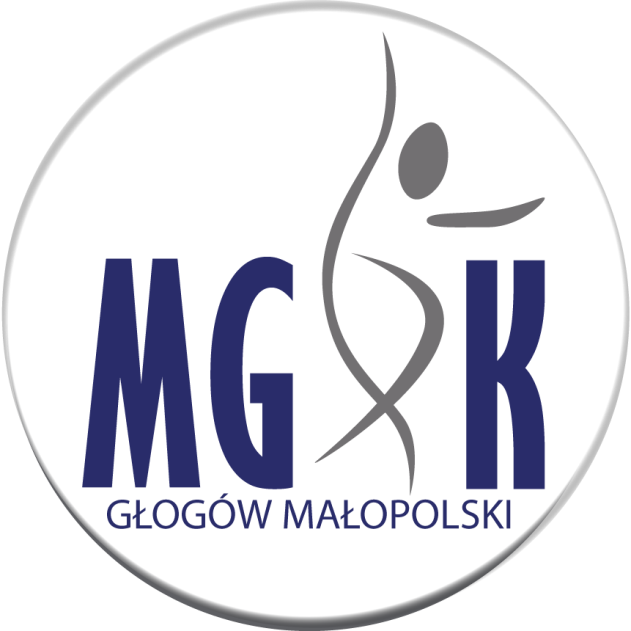 Dziękuję za uwagę  !
Dyrektor: 
Dariusz 
Lewandowski - socha